Формирование читательской грамотности как требование ФГОС и  ресурсный потенциал личностно ориентированного обучения
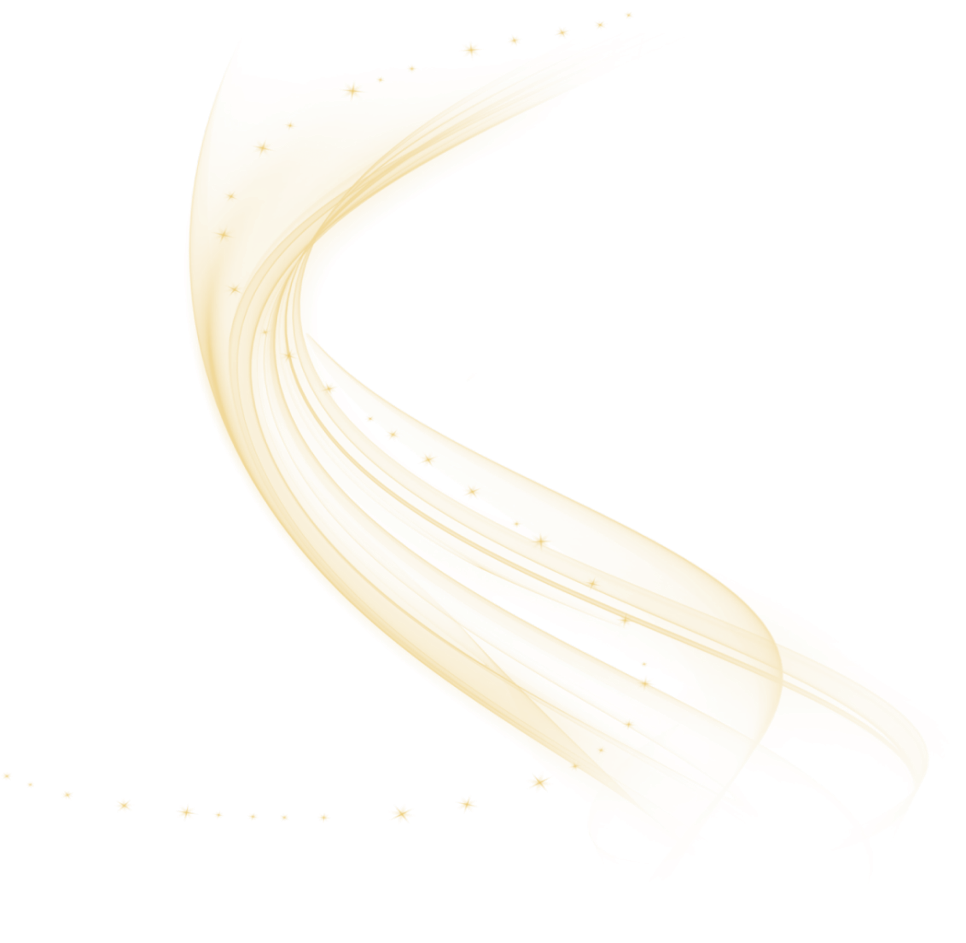 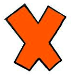 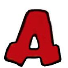 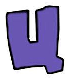 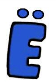 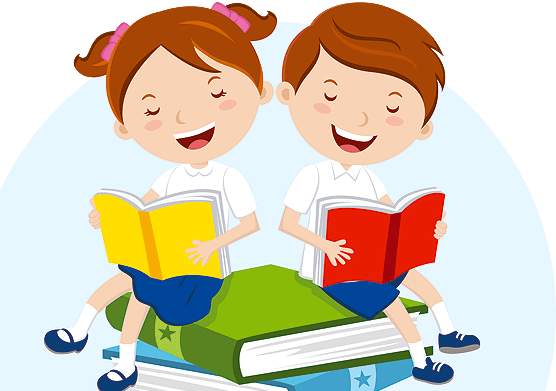 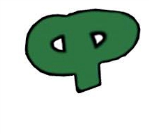 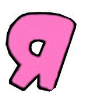 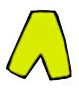 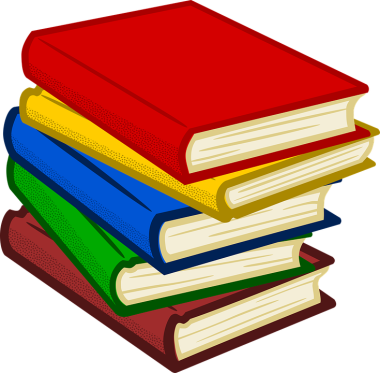 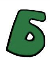 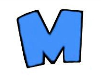 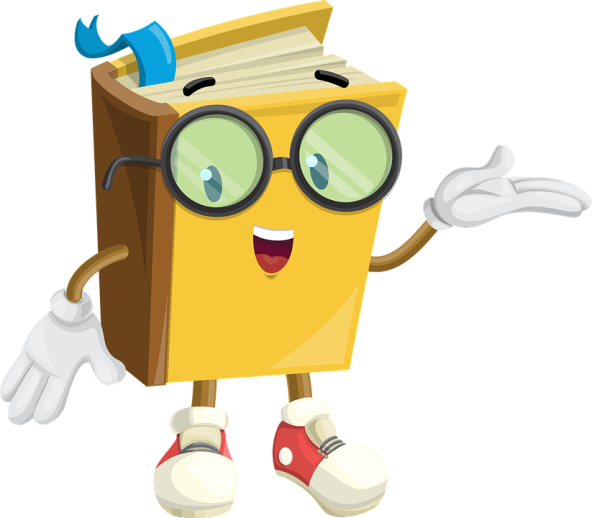 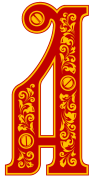 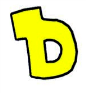 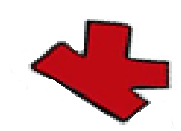 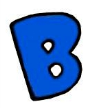 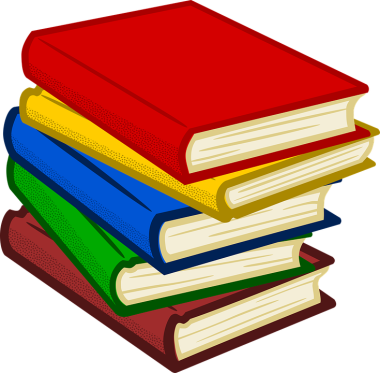 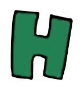 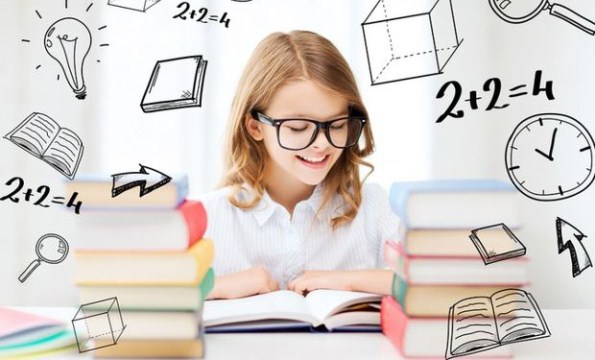 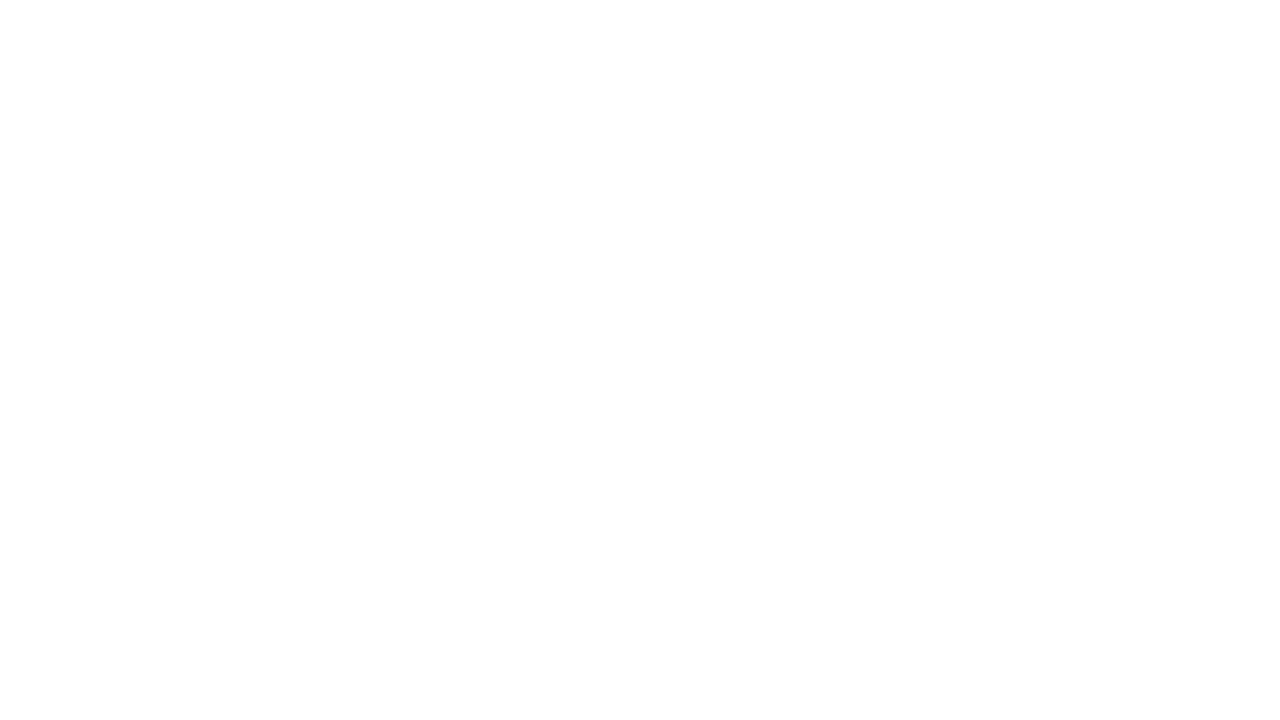 Основной задачей учебного учреждения является обучение, обеспечивающее право каждого ребёнка на индивидуальное развитие, максимальное раскрытие психологического, интеллектуального и творческого потенциала.
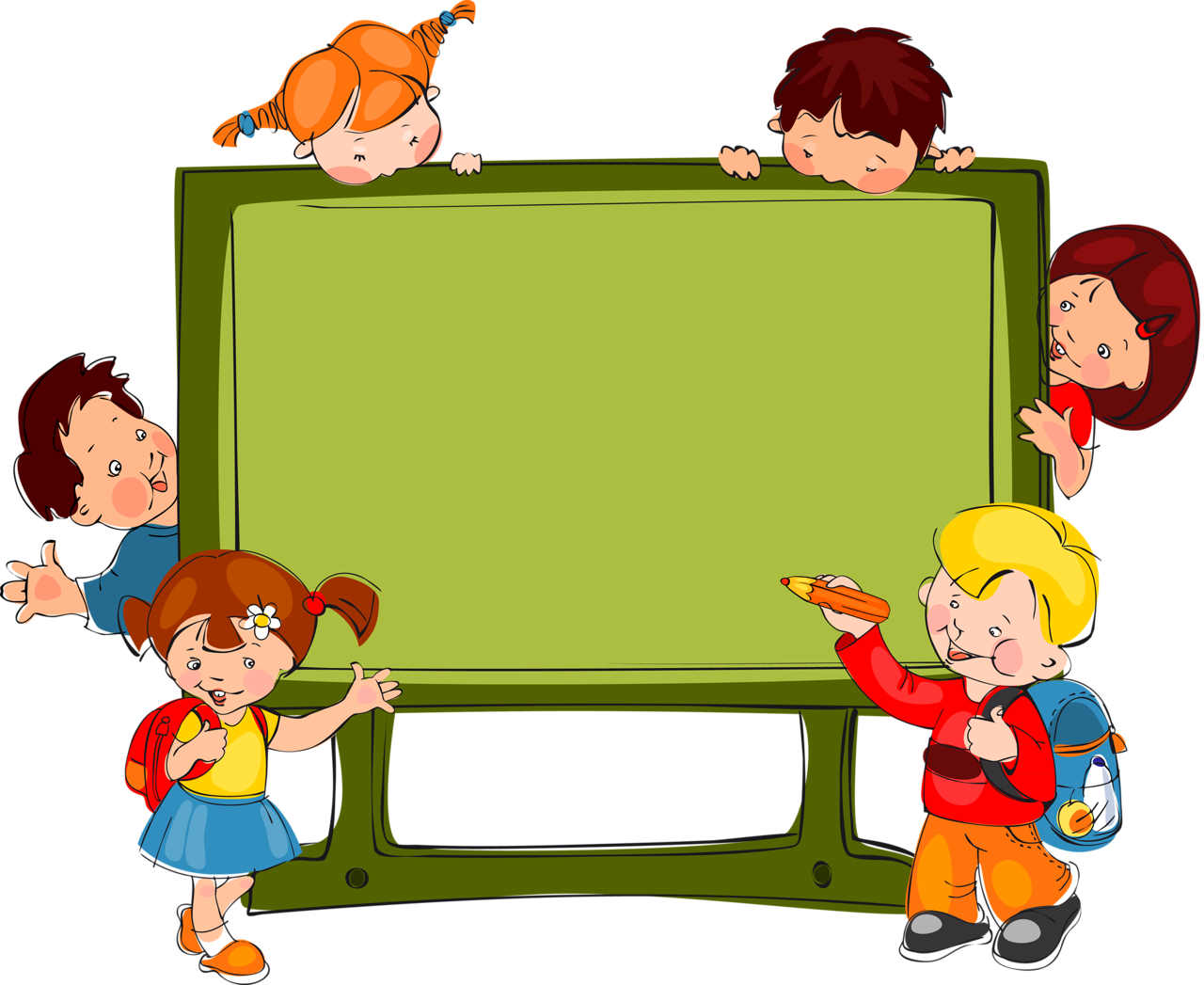 ЛИЧНОСТНО ОРИЕНТИРОВАННОЕ ОБУЧЕНИЕ 
во главу угла ставит самобытность ребёнка, его самоценность, субъективность процесса учения. Это не просто учёт особенностей субъекта учения, это иная методология организации условий обучения, которая предполагает не «учёт», а «включение» его собственно личностных функций
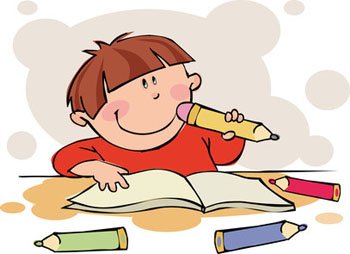 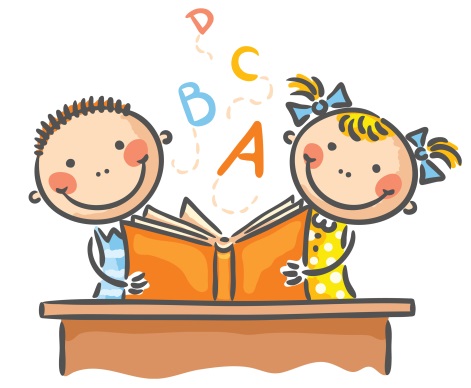 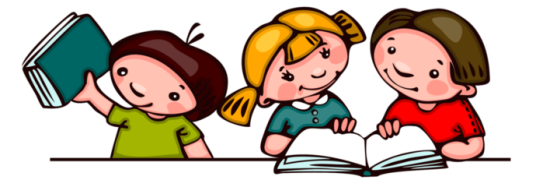 целостное развитие личности
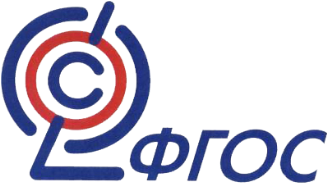 умение учится
приоритетное направление
формирование УУД
носят надпредметный и метапредметный характер
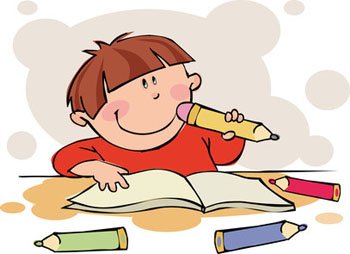 обеспечивают целостность общекультурного, личностного и познавательного развития и саморазвития личности
обеспечивают преемственность всех ступеней образовательного процесса
лежат в основе организации и регуляции любой деятельности учащегося независимо от её специально-предметного содержания
универсальные
учебные 
действия
обеспечивают этапы усвоения учебного содержания и формирования психологических способностей учащегося
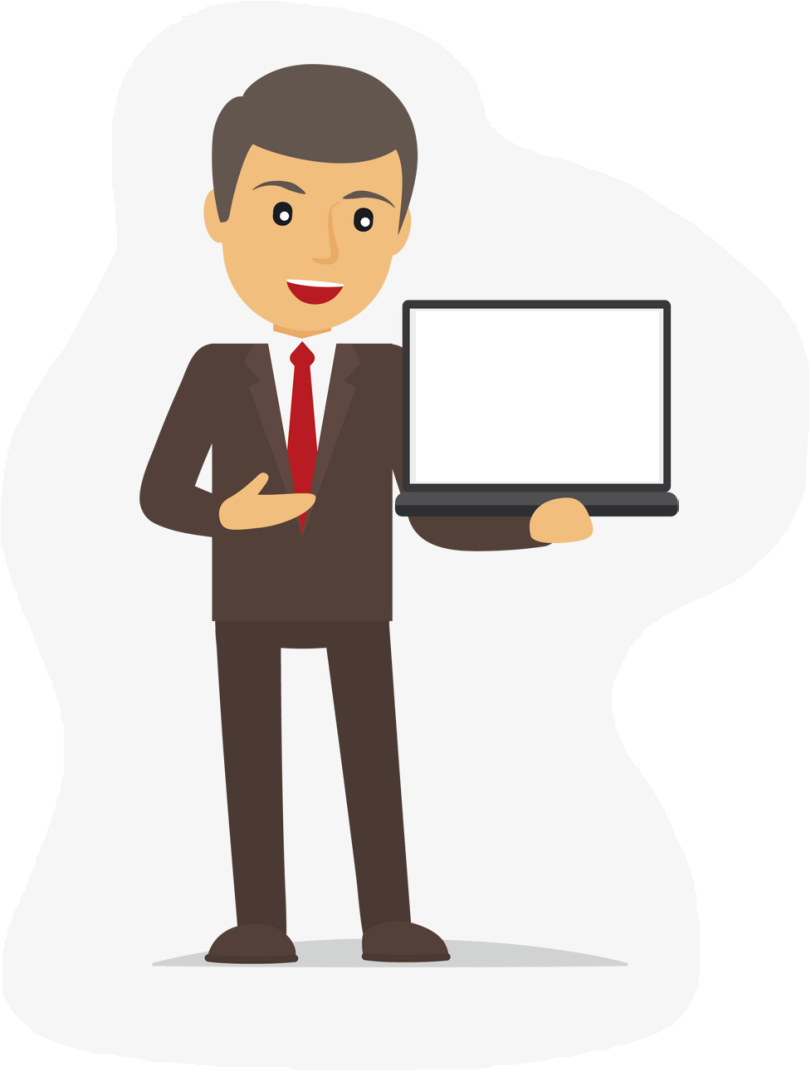 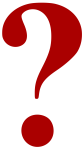 Как выстроить систему работы, чтобы создать условия для формирования УУД ?
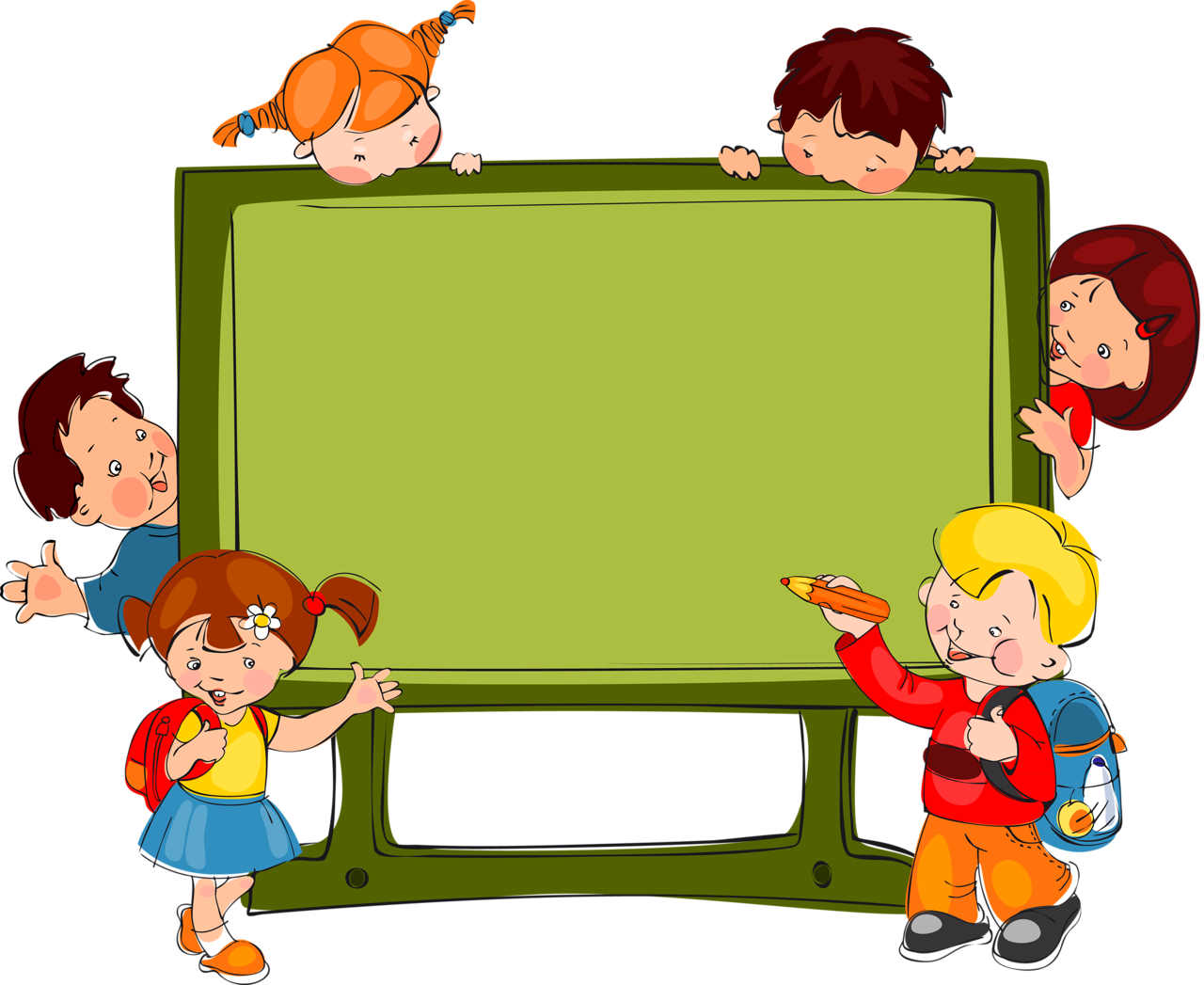 СМЫСЛОВОЕ (ПРОДУКТИВНОЕ) ЧТЕНИЕ — 
вид чтения, которое нацелено на понимание читающим смыслового содержания текста.
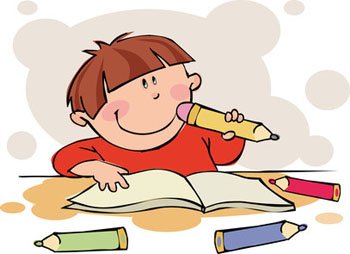 осмысление цели чтения
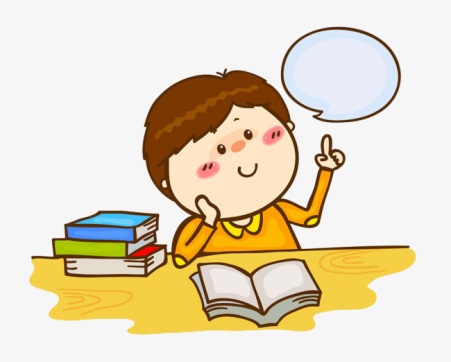 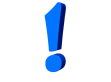 выбор вида чтения в зависимости от цели
извлечение необходимой инфор­мации из прослушанных текстов различных жанров
определение основной и второсте­пенной информации
действия смыслового чтения
универсальные
учебные 
действия
формулирование проблемы и глав­ной идеи текста
развитие ценност­но-смысловых личностных качеств
обеспечение успешной познавательной дея­тельности
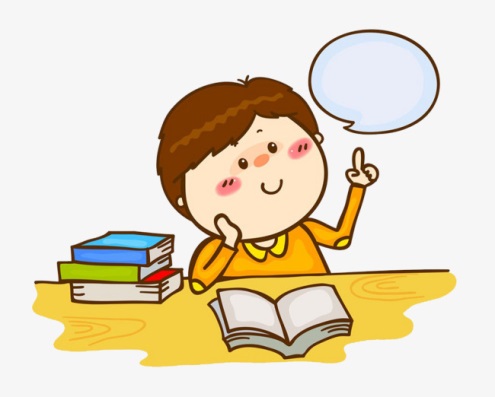 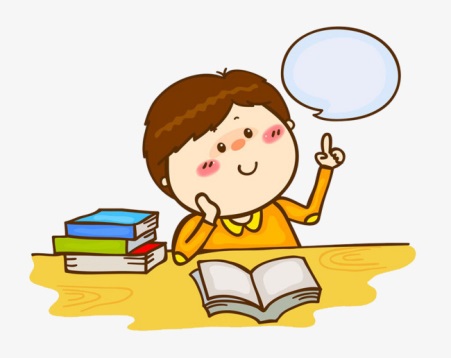 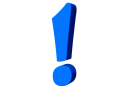 базовая интеллектуальная технология
ресурс развития лично­сти
средство обретения культурной компетентности
источник приобретения знаний
средство подготовки к жизни в окру­жающей социальной реальности
способ освоения ценностей ми­ровой культуры
СМЫСЛОВОЕ ЧТЕНИЕ
ЦЕЛЬ
максимально точ­но и полно понять содержание текста, уло­вить все детали и практически осмыслить информацию
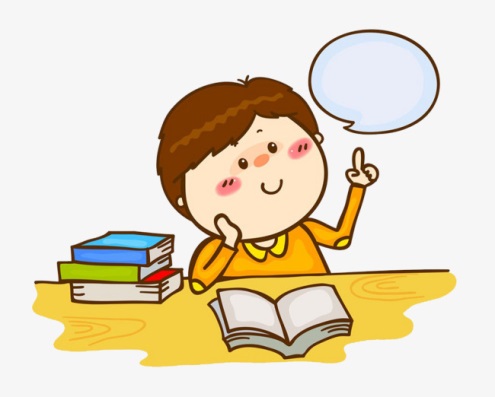 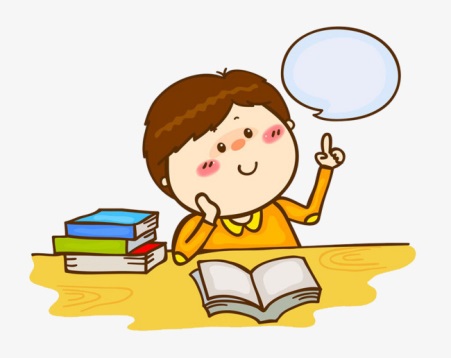 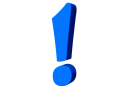 НАВЫКИ
развитие устной и письмен­ной речи, 
продуктивное обучение
СПОСОБНОСТЬ
овладеть искусством аналитического, интерпретирующего и критического чтения
СМЫСЛОВОЕ ЧТЕНИЕ
Способы смыслового чтения
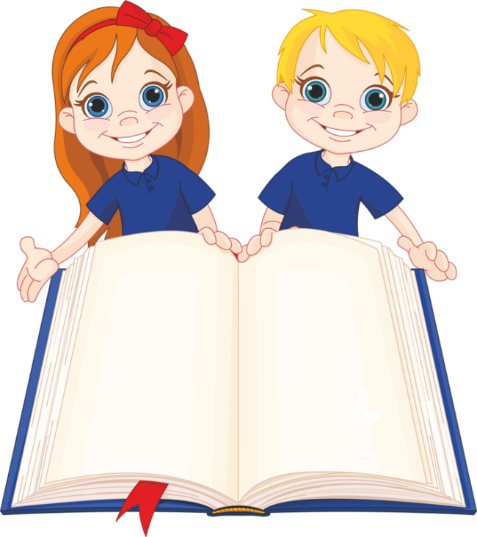 Читатель идёт от целого к частному. 
Цель: понять отношение автора к предмету или явлению и выявить факторы, повлиявшие на это отношение. 
Для анализа текста необходимо определить: - какую книгу он читает, то есть понять её ос­новной предмет; - в чём основной смысл книги; - на какие смысловые или структурные части она подразделяется; - какие основные проблемы автор стремится решить.
Аналитический
или 
структурный
Способы смыслового чтения
Читатель движется от частного к целому. 
Цель: выявить, какие задачи поставил автор в этом тексте и каким образом и насколько решил их. 
Для этого необходимо:- найти и интерпретировать самые важные тексте слова, предложения и абзацы; - определить, какие задачи автор решил, а с какими не справился.
Основное внимание уделить терминам и суждениям автора. 
Результат — понимание и запоминание прочитанного, создание на основе прочитанного новых текстов.
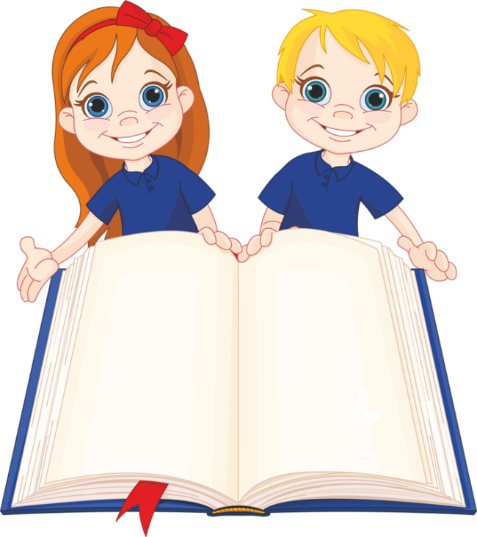 Синтетический или интерпретационный
Способы смыслового чтения
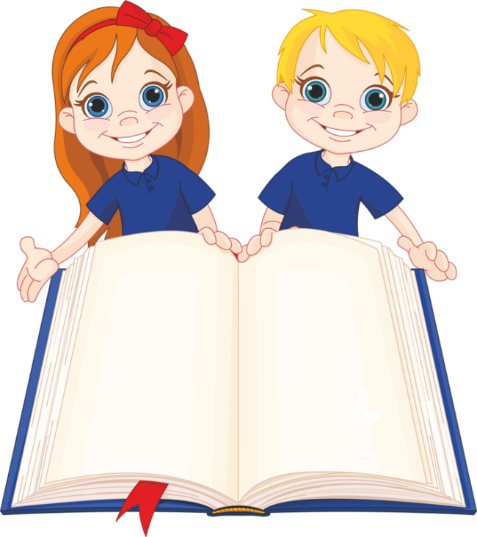 Цель: оценить авторский текст и решить, согласен ли с ним читатель. 

Подразумевает понимание позиции автора.

Предшествует критике или оценки текста автором.
Критический 
или 
оценочный
Обучение смысловому чтению
Овладеть следующими умениями
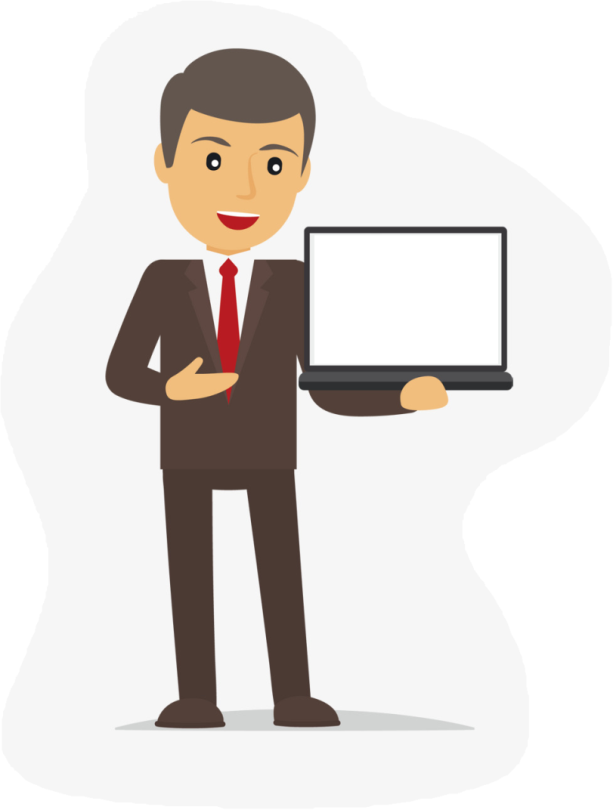 предвосхищать содержание предметного плана текста по заголовку; 
понимать основную мысль текста; 
формировать систему аргументов; 
прогнозировать последовательность изложе­ния идей текста; 
сопоставлять разные точки зрения и разные источники информации по теме; 
выполнять смысловое свёртывание выделен­ных фактов и мыслей; 
понимать назначение разных видов текстов; 
понимать невыраженную (подтекстовую) информацию текста; 
сопоставлять иллюстративный материал с информацией текста;
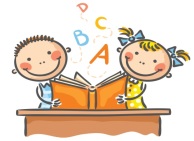 Обучение смысловому чтению
Овладеть следующими умениями
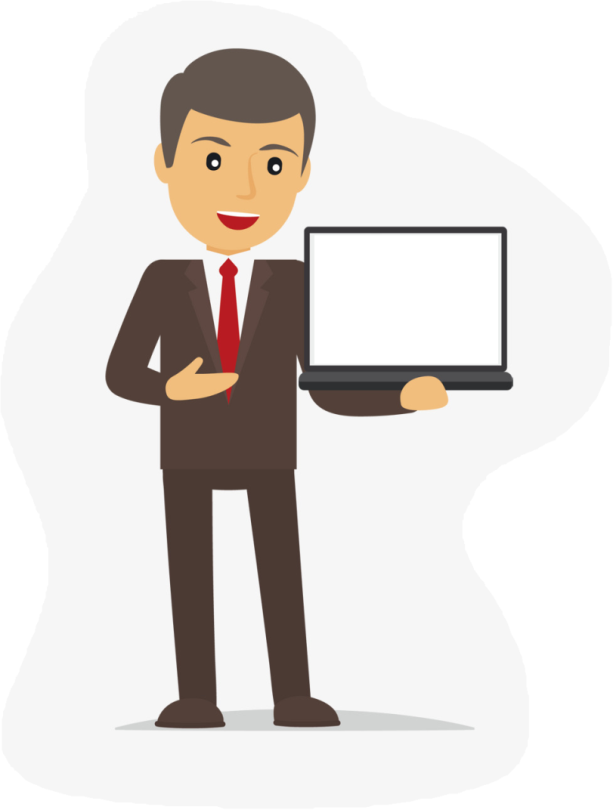 выражать информацию текста в виде кратких записей; 
различать темы и подтемы специального текста; 
ставить перед собой цель чтения, направляя внимание на полезную в данный момент информацию; 
выделять главную и избыточную информацию; 
пользоваться разными техниками понимания прочитанного; 
анализировать изменения своего эмоционального состояния в процессе чтения, получения, переработки информации и её осмысления; 
понимать душевное состояние персонажей текста и сопереживать.
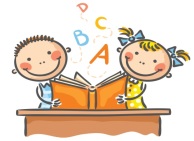 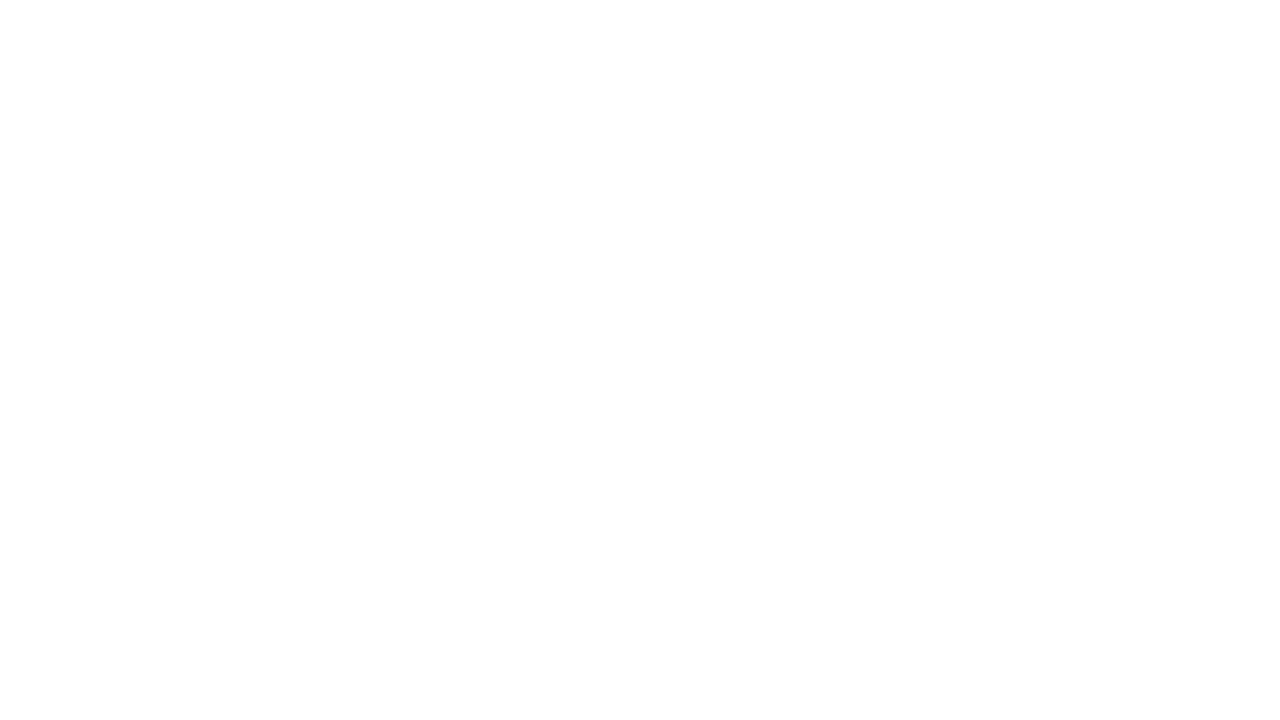 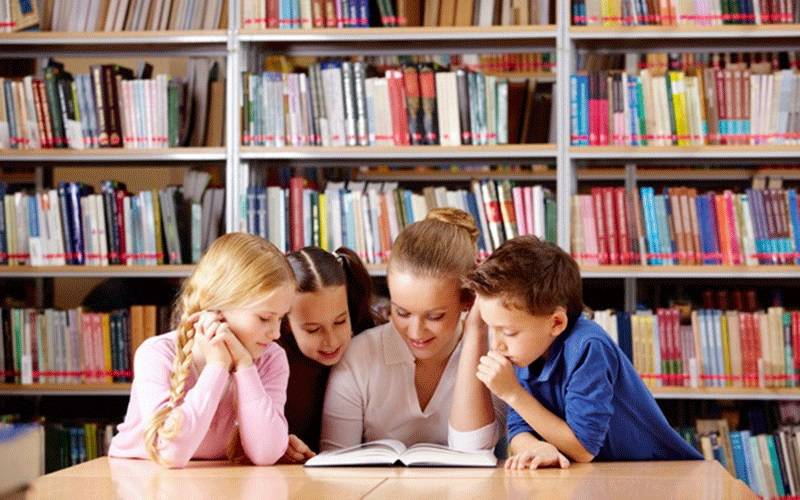 Формирование читательской грамотности ― основной ресурс в формировании успешного человека, умеющего добывать самостоятельно новые знания и применять их в разнообразной деятельности.
Обучение смысловому чтению
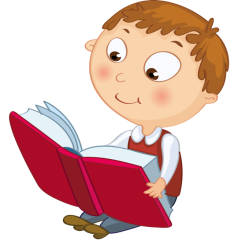 Чтение. 
Работа с текстом
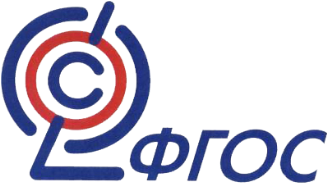 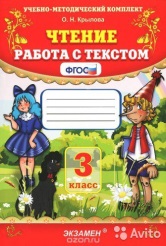 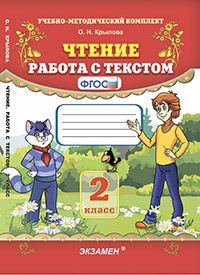 читательская грамотность
начальная школа
основная школа
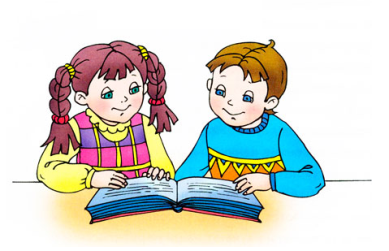 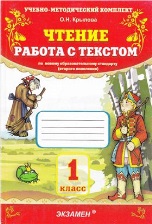 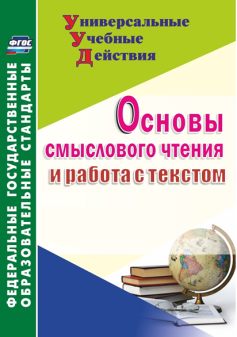 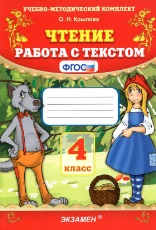 Основы смыслового чтения и работа с текстом
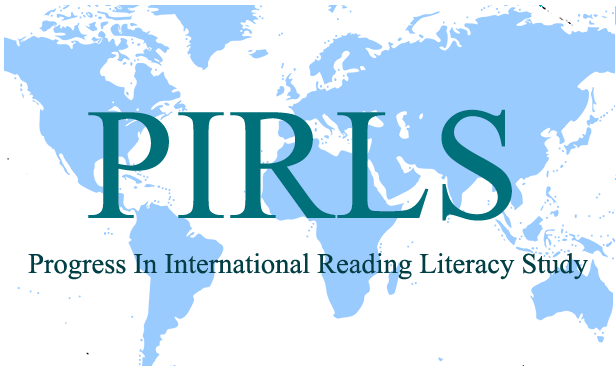 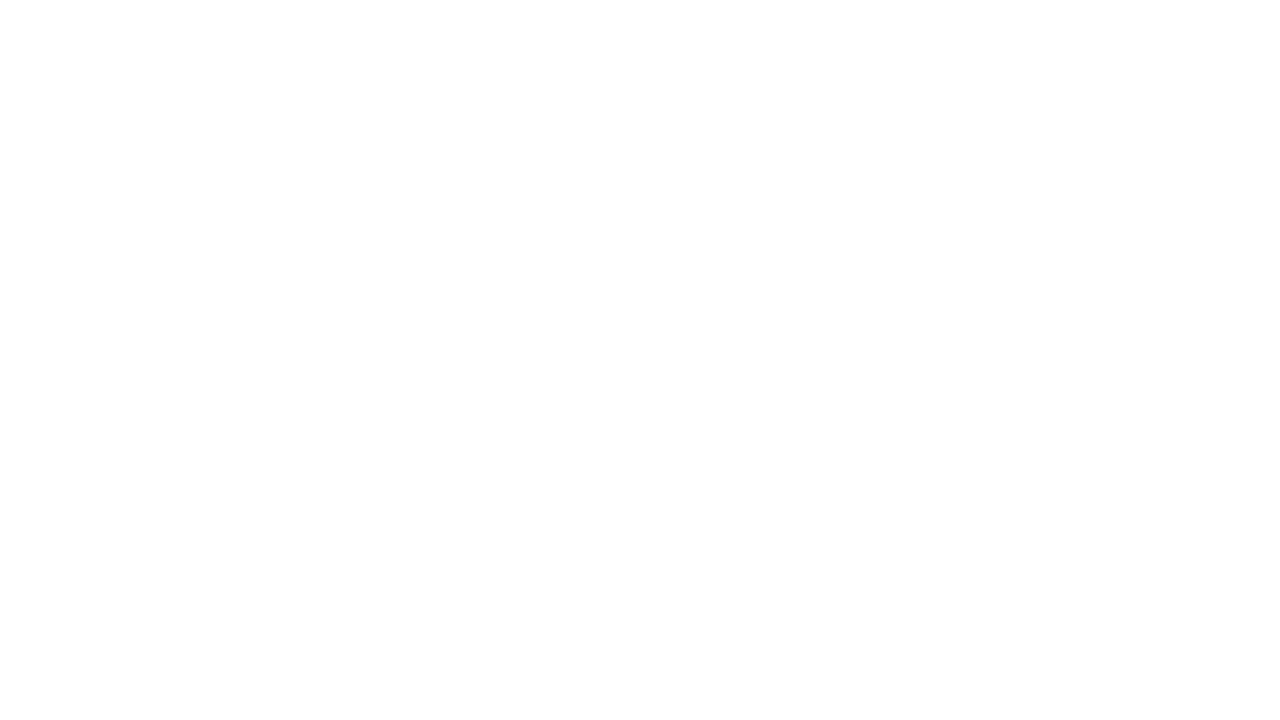 Читательская грамотность ― «способность понимать и использовать письменную речь во всем разнообразии её форм для целей, требуемых обществом и/или ценных для индивида. С опорой на разнообразные тексты читатели должны конструировать собственные значения. Они читают, чтобы учиться, чтобы участвовать в школьных и внешкольных читательских сообществах и для собственного удовольствия».
Международные исследования грамотности чтения PIRLS и PISA
Читательская грамотность определяется по уровню сформированности трёх групп читательских умений
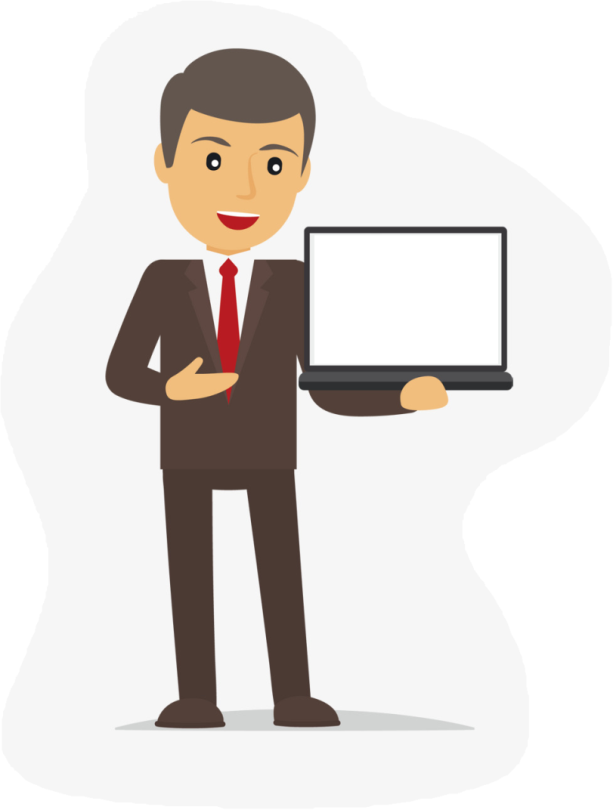 1
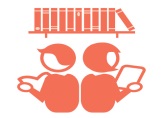 Ориентация в содержании текста и понимании его целостного смысла, нахождение информации
2
Интерпретация текста
3
Рефлексия на содержание текста или на форму текста и его оценка
Международные исследования грамотности чтения PIRLS и PISA
1 группа
Ориентация в содержании текста и понимании его целостного смысла, нахождение информации
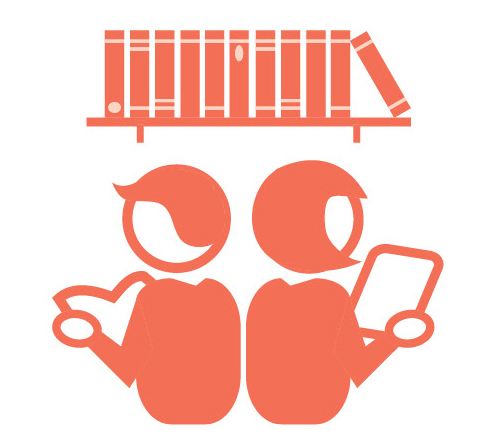 Связана с общими умениями работы с текстом: понимание содержания текста и ориентация в нём. 

Учащиеся должны уметь:
определять основную идею, тему текста;
искать и находить очевидную и неочевидную информацию (ориентация в тексте);
формулировать выводы и делать заключения с опорой на факты, поданные в тексте (общее понимание того, о чём говорится в тексте, осознание основной идеи).
Международные исследования грамотности чтения PIRLS и PISA
1 группа
Ориентация в содержании текста и понимании его целостного смысла, нахождение информации
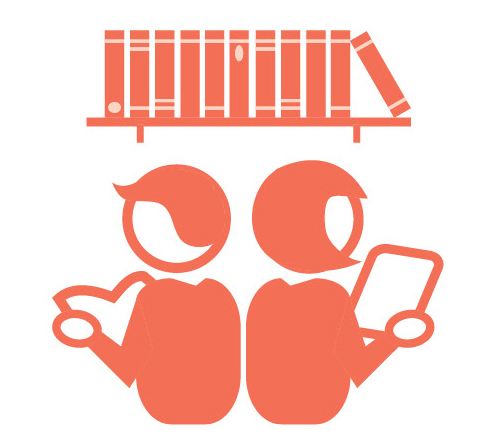 Формулировка вопросов и заданий:
найти в тексте  конкретные сведения;
с опорой на содержание текста объяснить значение слова, выражения;
определить тему или основную мысль текста (в случае, если она явно выделяется из текста);
определить время и место действия;
установить связь между событиями;
объяснить вывод, сделанный главным героем;
проанализировать факты, доказательства, мотивы поступков героев и сделать общее заключение.
Международные исследования грамотности чтения PIRLS и PISA
2 группа
Интерпретация текста
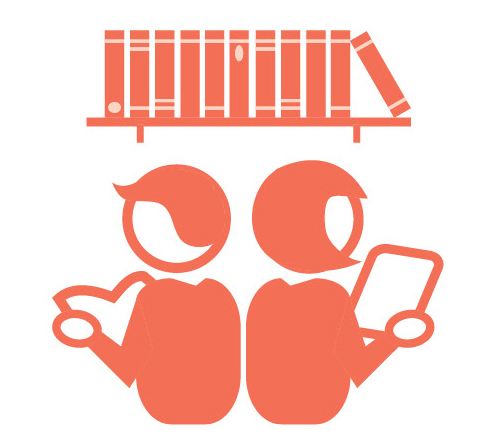 Направлена на глубокое и детальное понимание содержания и формы текста.

Учащиеся должны уметь:
анализировать, интерпретировать и обобщать информацию из текста;
формулировать более сложные выводы и давать оценку воспринятым фактам.
Международные исследования грамотности чтения PIRLS и PISA
2 группа
Интерпретация текста
Формулировка вопросов и заданий:
распознать общую идею или тему текста;
понять отношения между героями;
сравнить или противопоставить информацию из разных частей текста;
понять настроение и общий тон повествования;
найти практическое применение информации, полученной из текста;
оценить правдоподобность описанных событий;
осмыслить, какими средствами воспользовался автор для создания концовки;
оценить полноту и ясность информации, представленной в тексте;
определить отношение автора к основной теме текста.
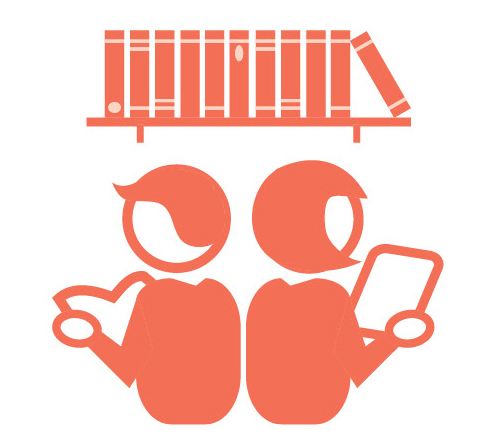 Международные исследования грамотности чтения PIRLS и PISA
3 группа
Рефлексия на содержание текста или на форму текста и его оценка
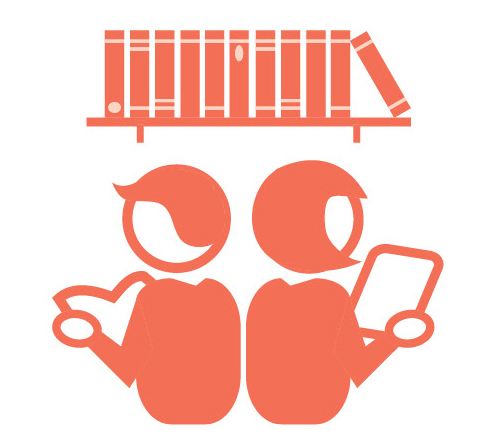 Включает использование информации, выделенной из текста, для достижения разнообразных целей, решения поставленных задач с использованием или без использования дополнительных знаний.
Международные исследования грамотности чтения PIRLS и PISA
3 группа
Рефлексия на содержание текста или на форму текста и его оценка
Учащиеся должны уметь:
читать объёмные тексты;
работать с информацией, которая не лежит на поверхности;
находить нужную информацию, когда составные части этой информации сообщаются не в прямом порядке;
работать в ситуации, когда часть информации сообщается не словами, а в виде графиков, рисунков, карт;
работать с противоречивой информацией, которая требует критической оценки;
формулировать гипотезы с опорой на предложенную в тексте информацию;
работать с высказанными мнениями, которые не соответствуют его личным представлениям.
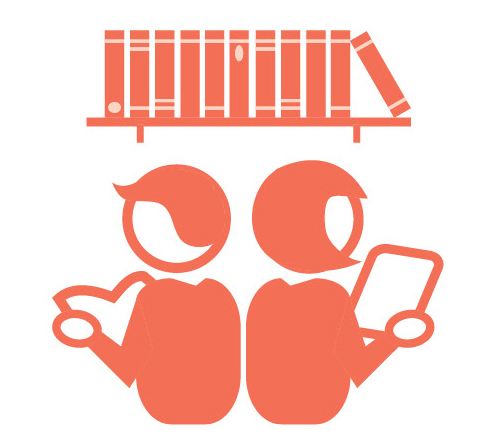 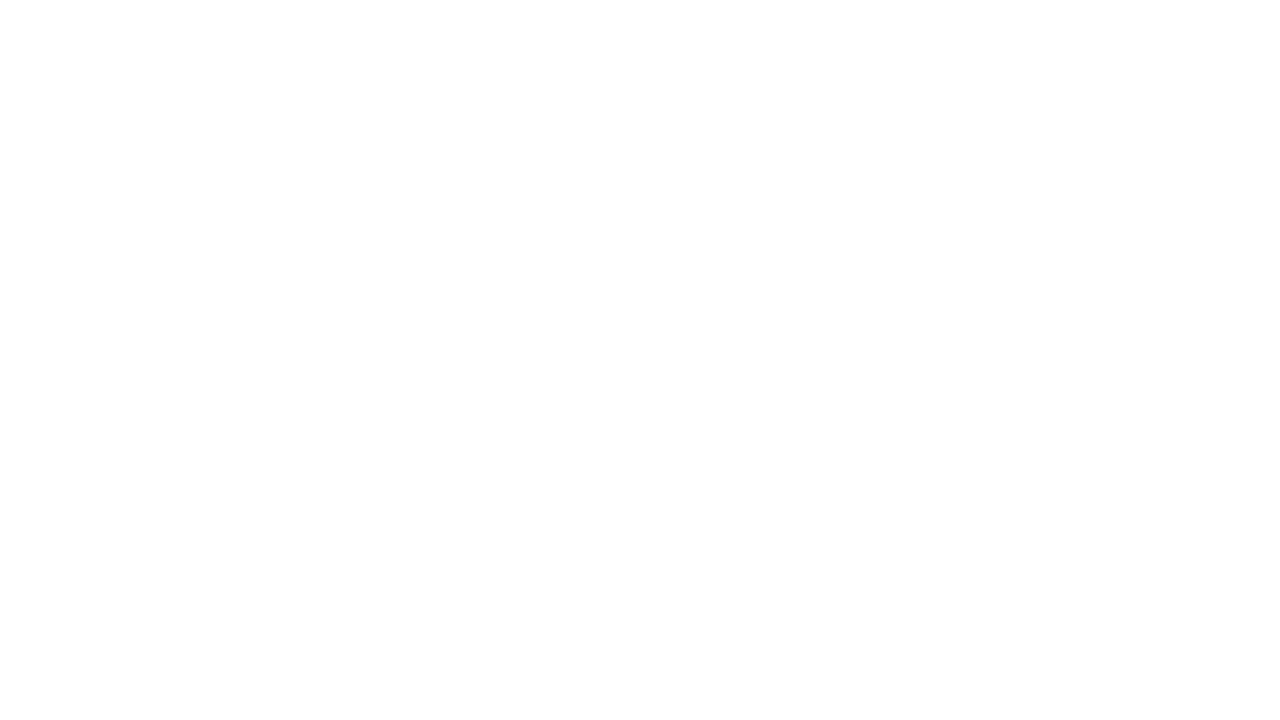 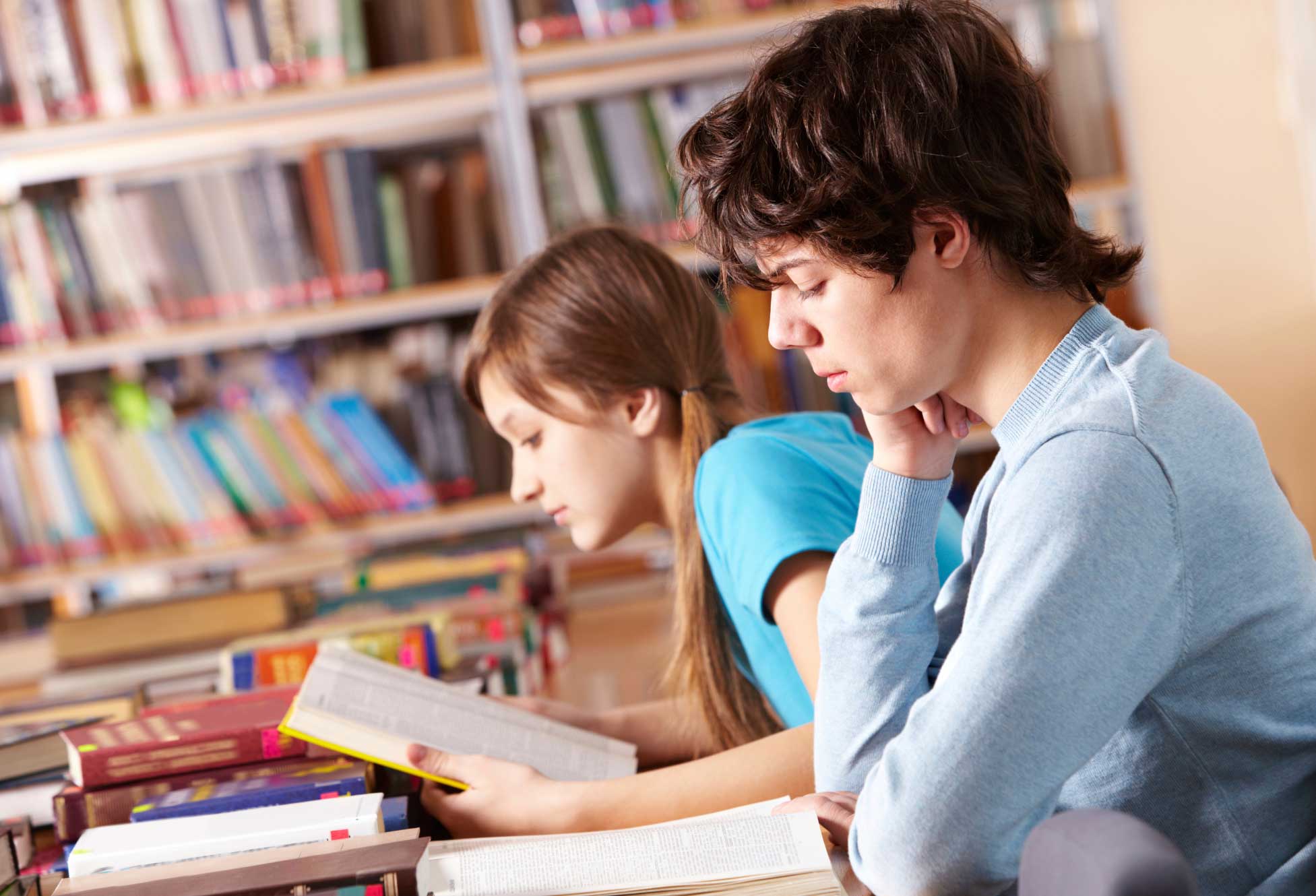 Для формирования читательской грамотности используются:
стратегии работы с текстом;
техники активно-продуктивного чтения;
алгоритмы работы с несплошными текстами.
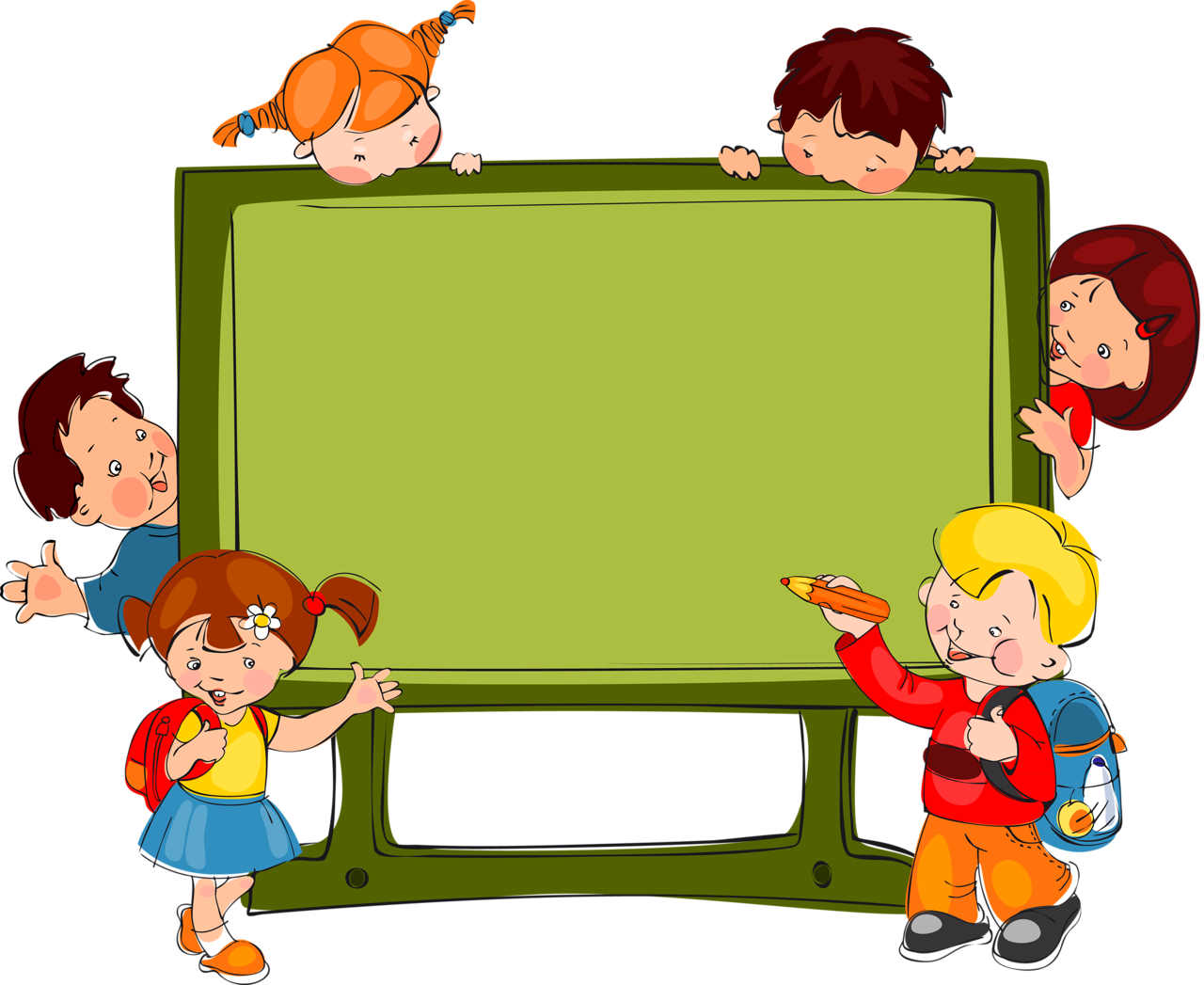 ТЕКСТ ВКЛЮЧАЕТ:
слова;
визуальные изображения в виде диаграмм, рисунков, карт, таблиц, графиков.

 ФОРМЫ ПРЕДСТАВЛЕНИЯ ТЕКСТА:
печатные издания;
электронные книги;
аудиокниги.
Виды текстов
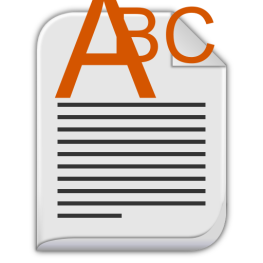 тексты, читаемые в повседневной жизни:
описание; 
повествование;
рассуждение.
СПЛОШНЫЕ ТЕКСТЫ
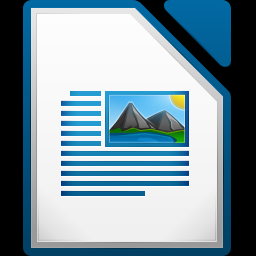 графики, диаграммы, таблицы, схемы;
географические карты и карты местности;
планы;
расписания;
карты сайтов.
НЕСПЛОШНЫЕ ТЕКСТЫ
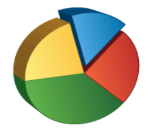 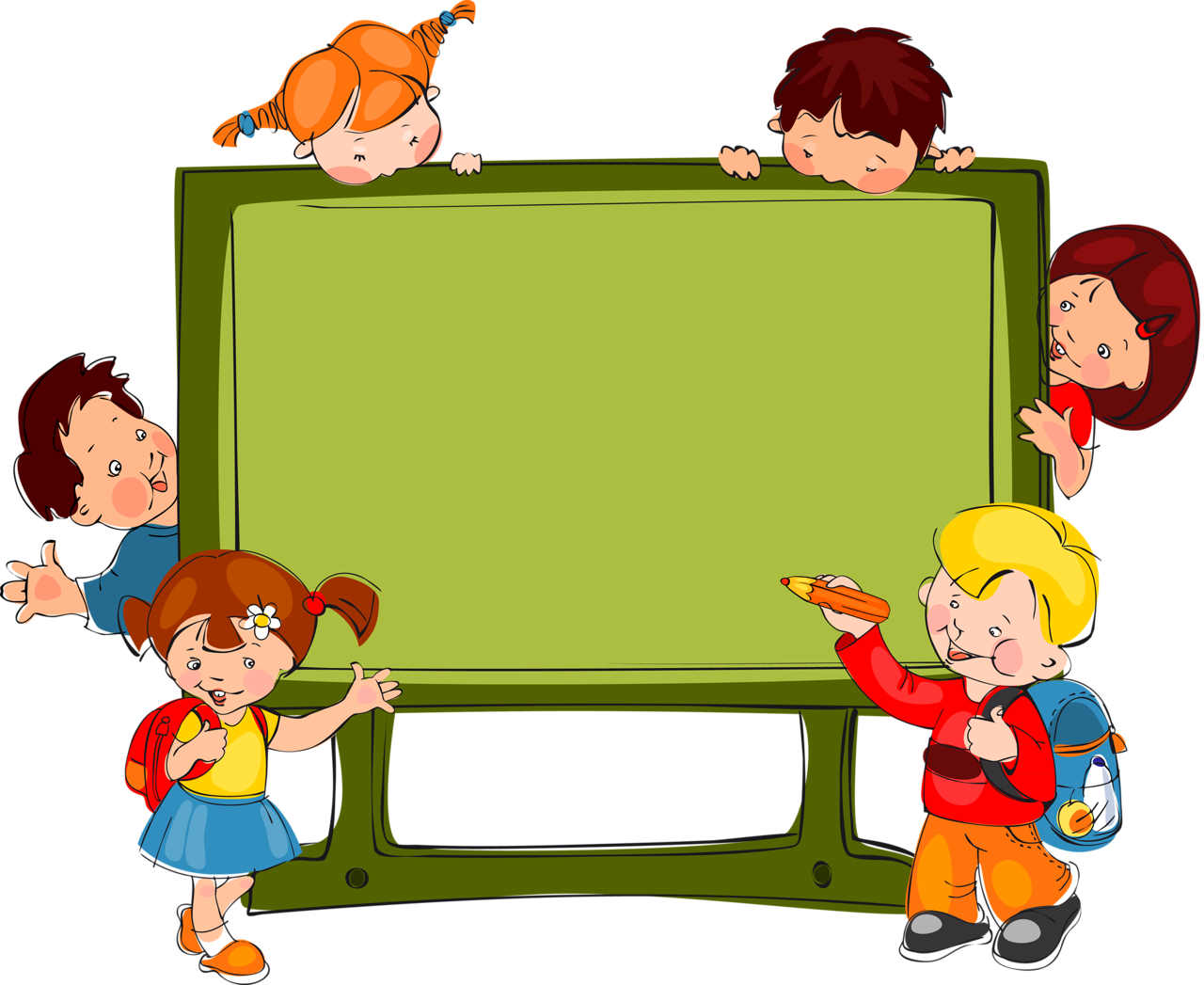 СТРАТЕГИИ РАБОТЫ С ТЕКСТОМ –
 «закономерность в принятии решений в ходе познавательной деятельности. Одинаковый способ работы с материалом при изменении самого материала, набор действий, которые использует учащийся для совершенствования обучения, повышения его эффективности и результативности. В случае успеха учащийся запоминает способ, переносит его                    в другие ситуации, делает                      универсальным».
Стратегии работы с текстом
Стратегии  предтекстовой  деятельности
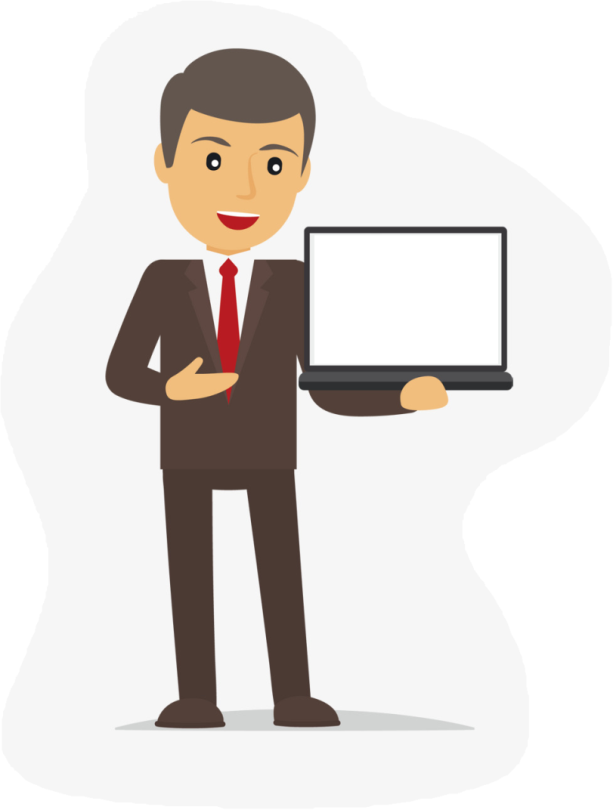 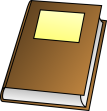 ЦЕЛЬ СТРАТЕГИИ:
постановка цели и задач чтения; 
актуализация или знакомство с важными понятиями, ключевыми словами; 
актуализация предшествующих знаний; 
диагностика; 
формирование установки на чтение с помощью вопросов или заданий; 
повышение скорости чтения и количества прочтений; 
мотивирование читателя; 
включение механизма антиципации;
формирование умения и привычки думать над книгой до чтения.
Стратегии работы с текстом
Стратегии  предтекстовой  деятельности
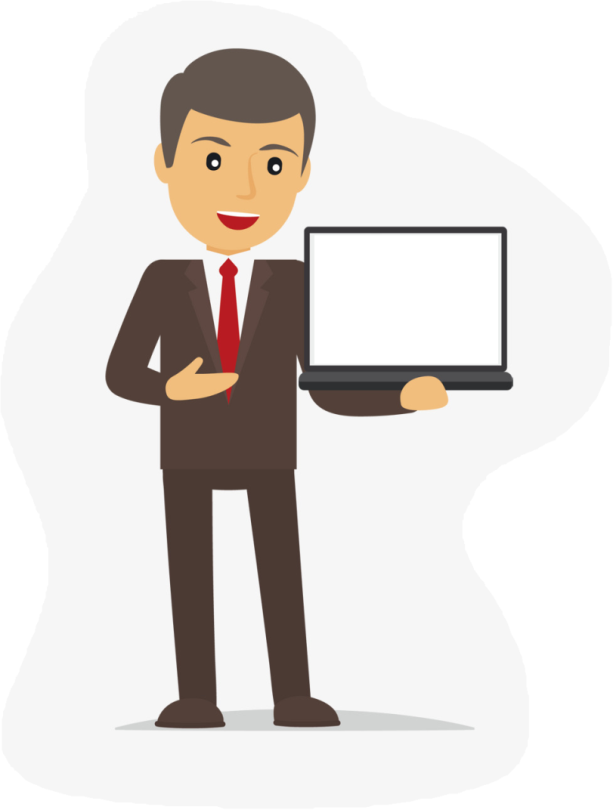 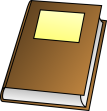 читатель забегает мыслью вперёд;

читатель не только понимает то, о чём говорит автор в данный момент, но и предполагает, о чём автор должен сказать вслед за этим;

читатель превращается в своеобразного соавтора, который сам «продолжает» авторский текст, сам мысленно «пишет» продолжение.
АНТИЦИПАЦИЯ
Стратегии работы с текстом
Стратегии  предтекстовой  деятельности
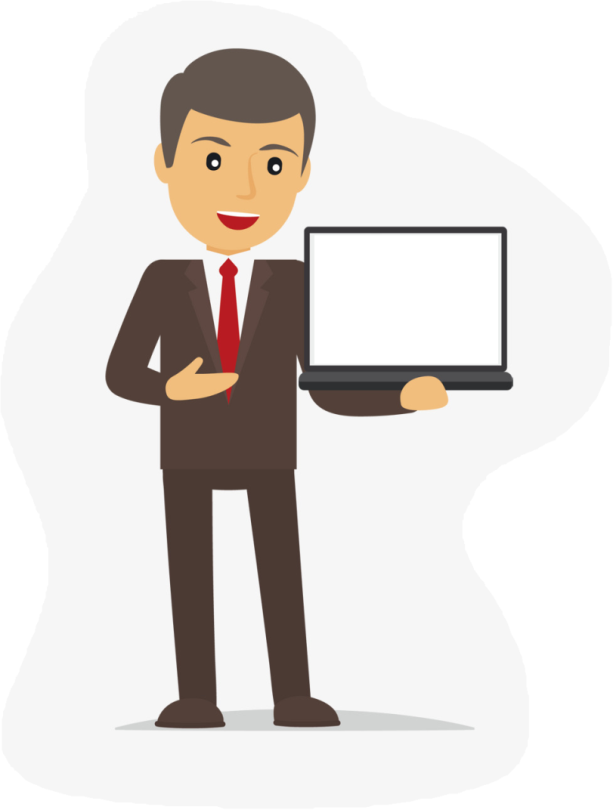 вызывает высокую интеллектуальную активность;

не позволяет терять нить изложения и ход мысли автора; 

помогает замечать все отклонения,  неожиданные ходы и оттенки; 

настраивает на критический лад во всех случаях расхождений между догадкой и действительным ходом мысли автора.
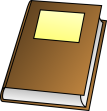 АНТИЦИПАЦИЯ
Стратегии работы с текстом
Стратегии  предтекстовой  деятельности
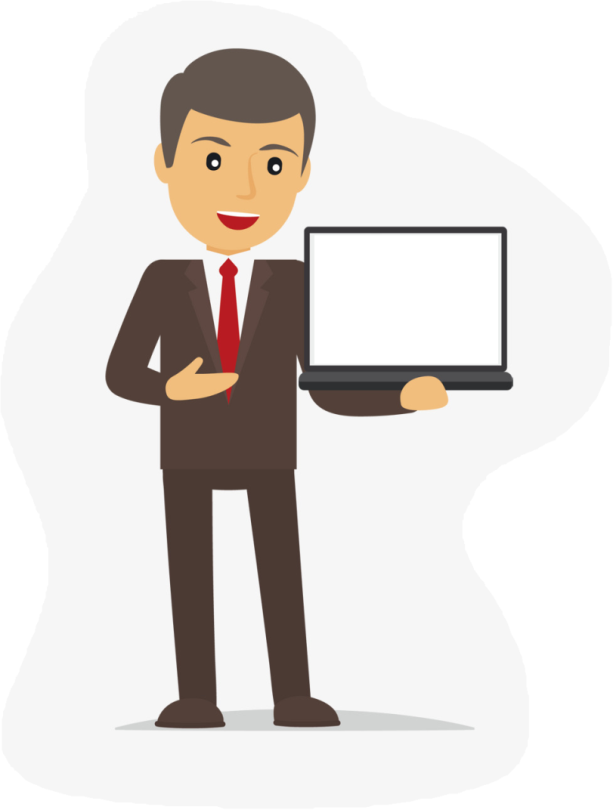 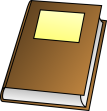 побуждают читателя искать в тексте ответ;

мотивируют сопоставлять ответ с вопросом и с собственными знаниями о предмете;

активизируют мыслительную деятельность.
ПРЕДВАРЯЮЩИЕ ЧТЕНИЕ ВОПРОСЫ
Стратегии работы с текстом
Стратегии  предтекстовой  деятельности
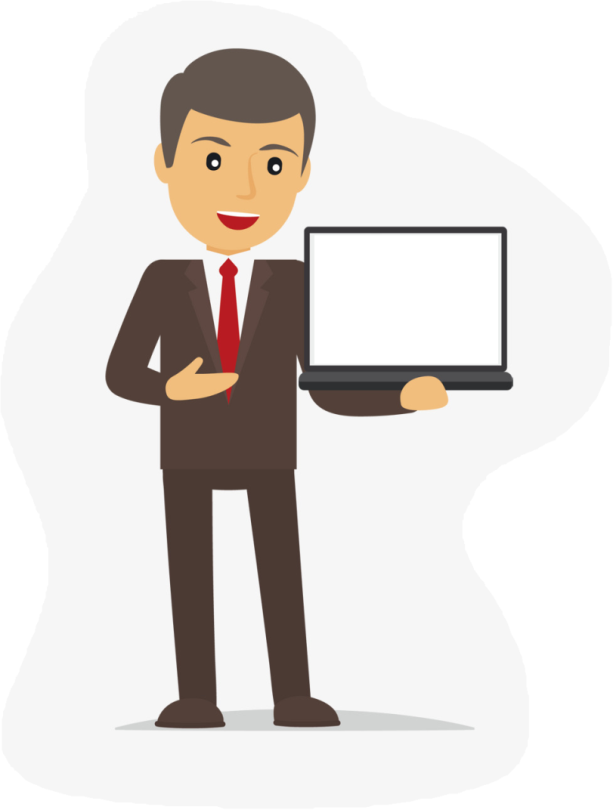 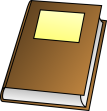 актуализация предшествующих знаний и опыта, имеющих отношение к теме текста
«МОЗГОВОЙ ШТУРМ»
актуализация и повторение слов, связанных с темой текста
«ГЛОССАРИЙ»
актуализация предшествующих знаний и опыта, имеющих отношение к теме текста
«ПРЕДВОСХИЩЕНИЕ СОДЕРЖАНИЯ ТЕКСТА»
Стратегии работы с текстом
Стратегии  предтекстовой  деятельности
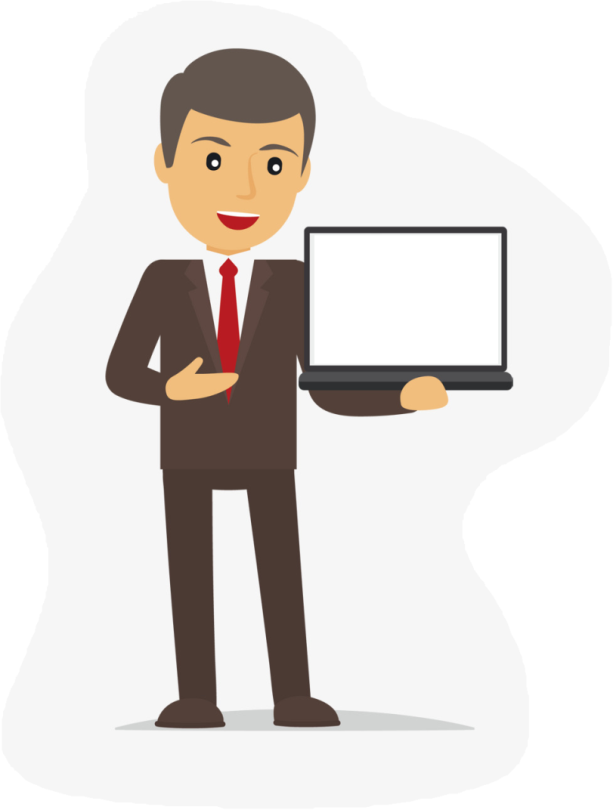 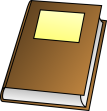 припоминание важной информации, касающейся темы текста,
«ВОПРОСЫ ДЛЯ ПРИПОМИНАНИЯ»
смысловая догадка о возможном содержании текста на основе анализа его заглавия
«РАССЕЧЕНИЕ ВОПРОСА»
актуализация имеющихся знаний по теме текста
«ПРЕДВАРЯЮЩИЕ ВОПРОСЫ»
Стратегии работы с текстом
Стратегии  текстовой  деятельности
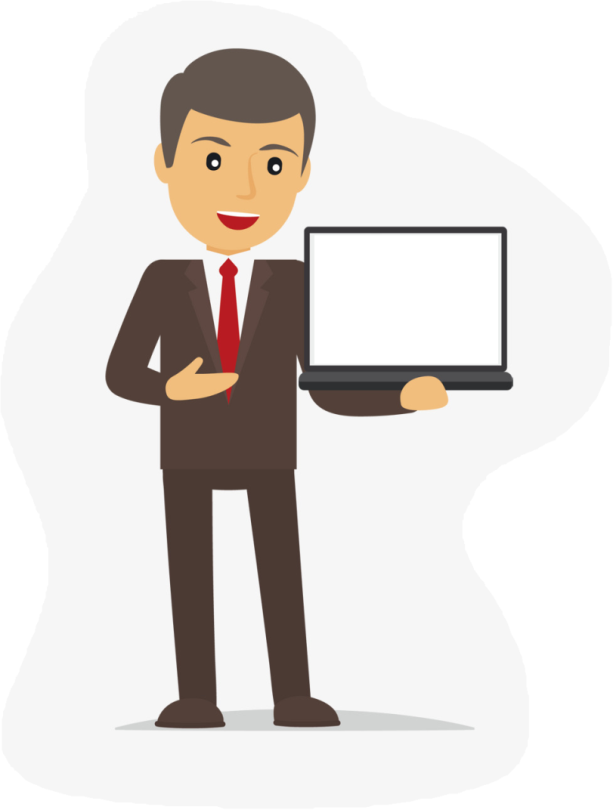 ЦЕЛЬ СТРАТЕГИИ:
выдвижение гипотезы о содержании читаемого, её подтверждение или отклонение, контекстуальная и смысловая догадка;
размышление во время чтения о том, что и как я читаю и насколько хорошо понимаю прочитанное. 

ПРИНЦИПЫ СТРАТЕГИИ:
остановка деятельности; 
размышление вслух;
прогноз;
установление разнообразных и разнонаправленных связей и отношений в ходе развития сюжета.
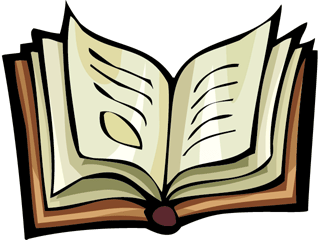 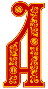 Стратегии работы с текстом
Стратегии  текстовой  деятельности
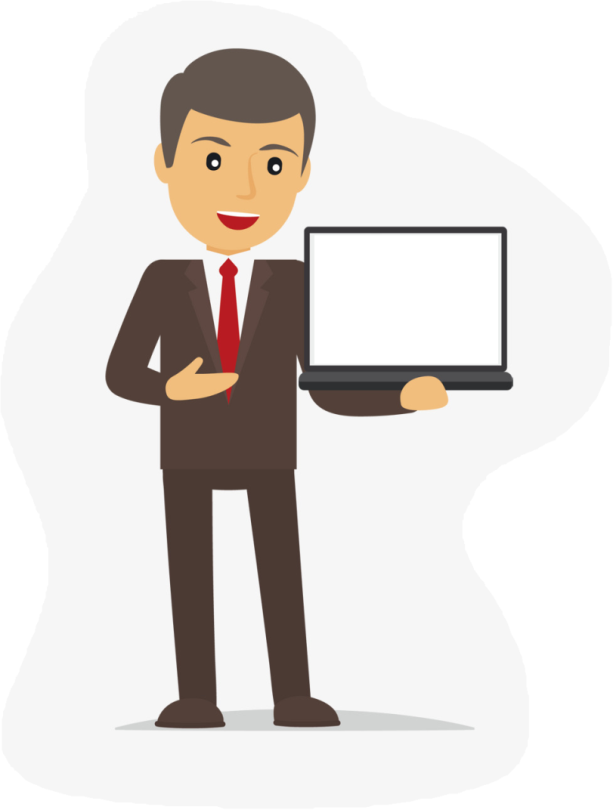 1. Учащиеся по очереди читают текст по абзацам:- задача читающего – читать с пониманием;- задача слушающих – задавать чтецу вопросы, чтобы проверить, понимает ли он читаемый текст.
 
2. Слушающие задают вопросы по содержанию текста, читающий отвечает. Если его ответ неверен или неточен, слушающие его поправляют.
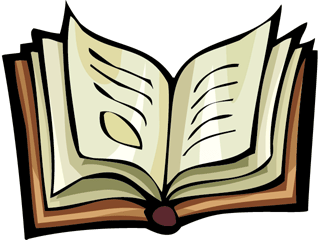 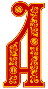 «ЧТЕНИЕ В КРУЖОК»
Стратегии работы с текстом
Стратегии  текстовой  деятельности
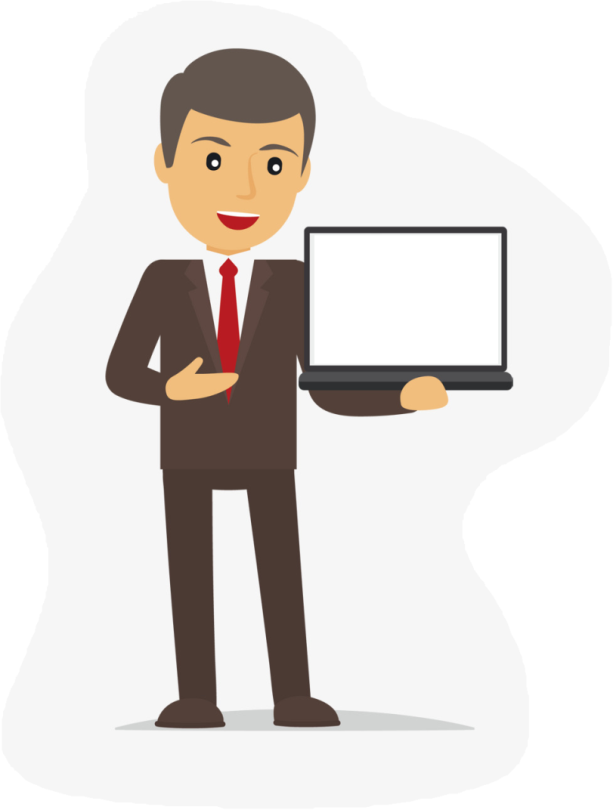 Цель: научить вдумчиво читать текст, задавая усложняющиеся вопросы. 

Учащиеся читают текст по абзацам про себя.
После прочтения каждого абзаца останавливаются и задают вопросы к прочитанному тексту. 
Сначала на вопросы к абзацу отвечают все члены группы, затем можно работать в парах: один задает вопросы, другой отвечает, и наоборот.
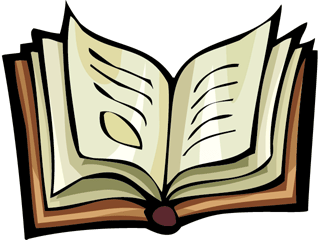 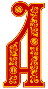 «ЧТЕНИЕ ПРО СЕБЯ С ВОПРОСАМИ»
Стратегии работы с текстом
Стратегии  текстовой  деятельности
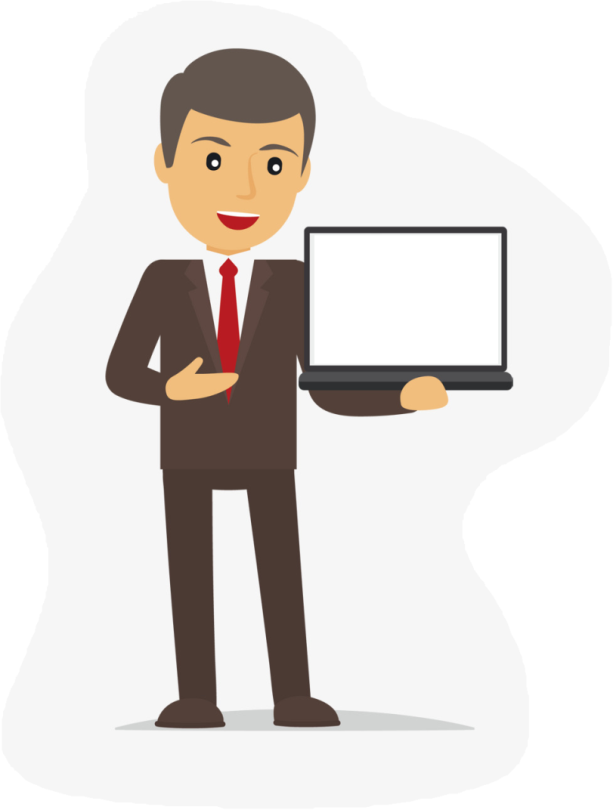 Цель: мониторинг понимания читаемого текста и его критический анализ.
Читатель делает пометки на полях:
+ понял                                        – не понял
? надо обсудить                           V согласен
– не согласен                               !! требуется обсуждение 
++ соответствует тому, что я знаю
– – противоречит тому, что я знаю
?? непонятно, хотелось бы получить дополнительные сведения
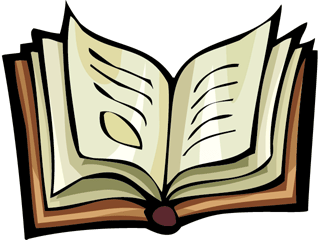 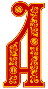 «ЧТЕНИЕ ПРО СЕБЯ С ПОМЕТКАМИ»
Стратегии работы с текстом
Стратегии  послетекстовой  деятельности
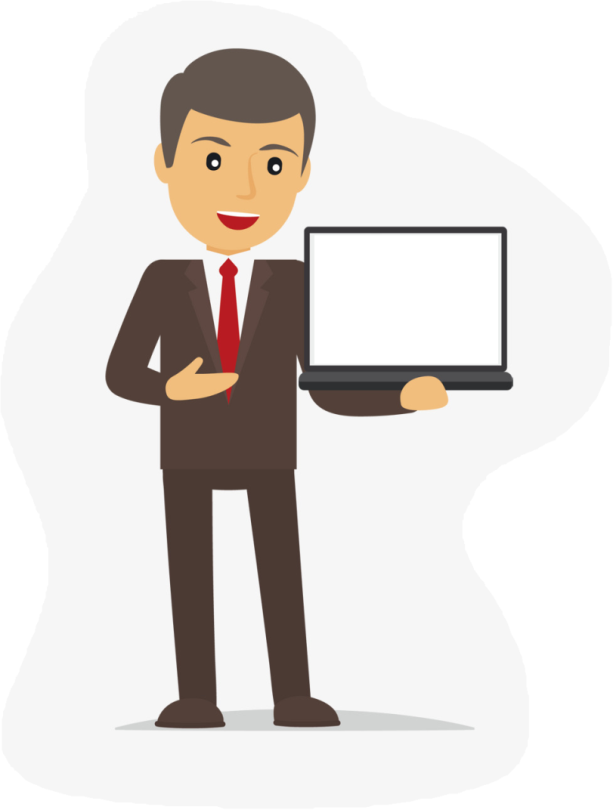 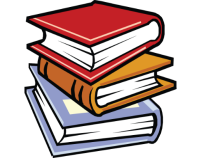 ЦЕЛЬ СТРАТЕГИИ:
применение и использование материала в самых различных ситуациях, сферах, формах;
включение материала в более масштабную деятельность: - тестирование, - таблицы, - планы, - рефераты, - сценарии, - плакаты. 
 Связаны с усвоением, расширением, углублением, обсуждением прочитанного, происходит корректировка читательской интерпретации авторским смыслом.
Стратегии работы с текстом
Стратегии  послетекстовой  деятельности
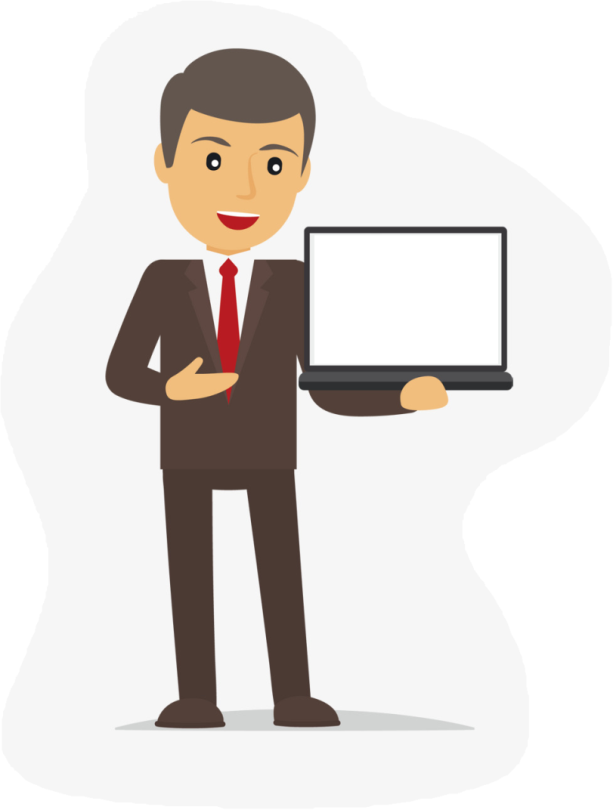 Составляется педагогом для обучающихся на первых этапах применения стратегии.
Учащиеся знакомятся с критериями выполнения задания и готовят его в соответствии с предлагаемыми требованиями. 
Когда стратегия освоена, «Проверочный лист» составляется совместно педагогом и учащимися.
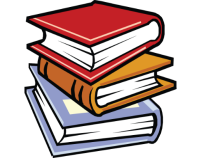 «ПРОВЕРОЧНЫЙ ЛИСТ»
Стратегии работы с текстом
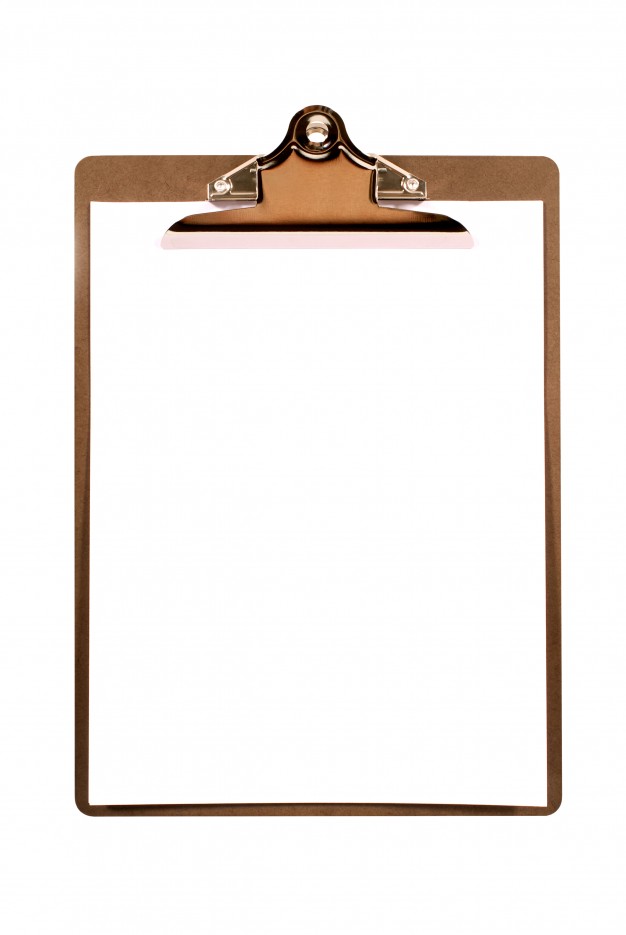 Стратегии  послетекстовой  деятельности
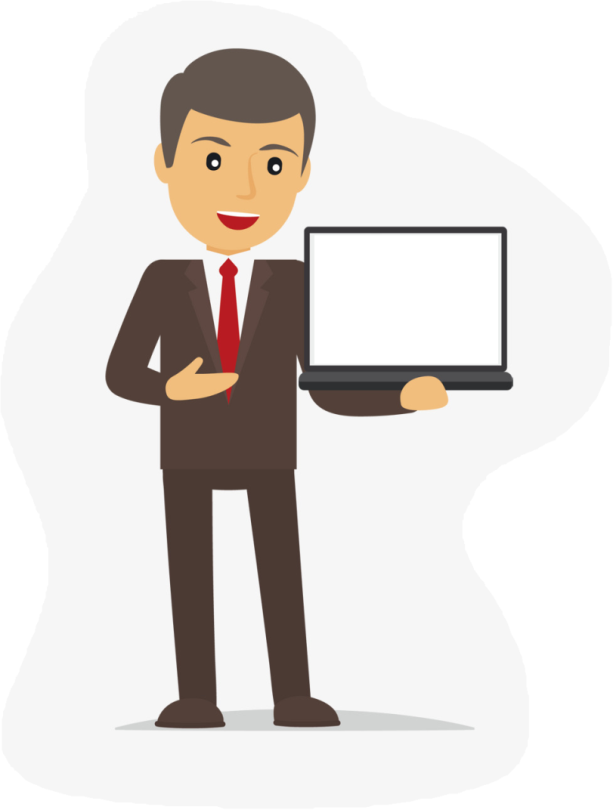 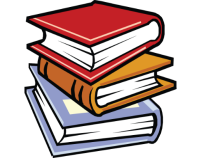 Проверочный лист «Краткий пересказ» 
1. Названа основная мысль текста? (Да/Нет) 
2. Названы главные мысли текста и основные детали? (Да/Нет) 
3. Присутствует логико-смысловая структура текста? (Да/Нет) 
4. Имеются необходимые средства связи, объединяющие главные мысли текста? (Да/Нет) 
5. Содержание изложено собственными словами при сохранении лексических единиц авторского текста? (Да/Нет).
«ПРОВЕРОЧНЫЙ ЛИСТ»
Стратегии работы с текстом
Стратегии  послетекстовой  деятельности
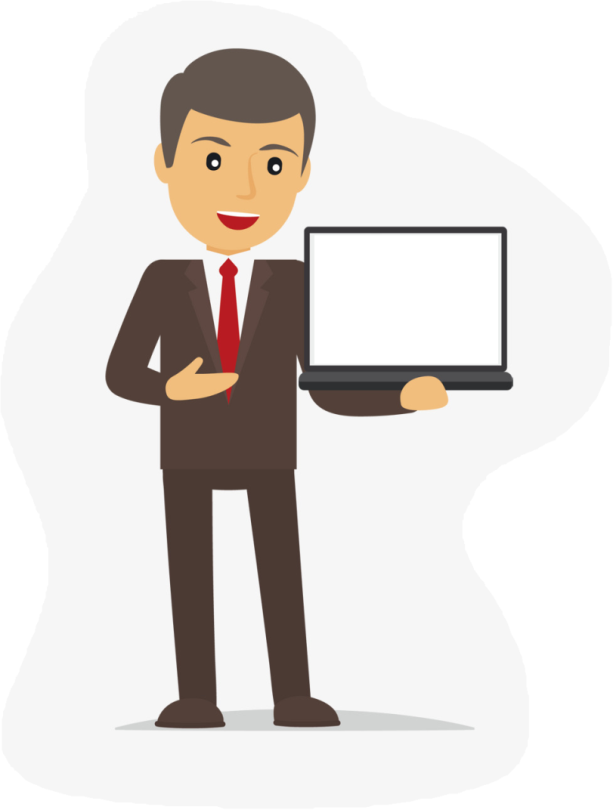 Цель: обучение пониманию текста.
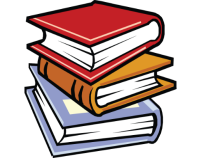 Где ответ?
в тексте
в голове читателя
«ОТНОШЕНИЯ 
МЕЖДУ ВОПРОСОМ И ОТВЕТОМ»
автор и я
только я
в одном предложении текста
в различных частях  текста
найди свой ответ
соедини 
и составь ответ
соедини и составь ответ
найди точный ответ
Стратегии работы с текстом
Стратегии  послетекстовой  деятельности
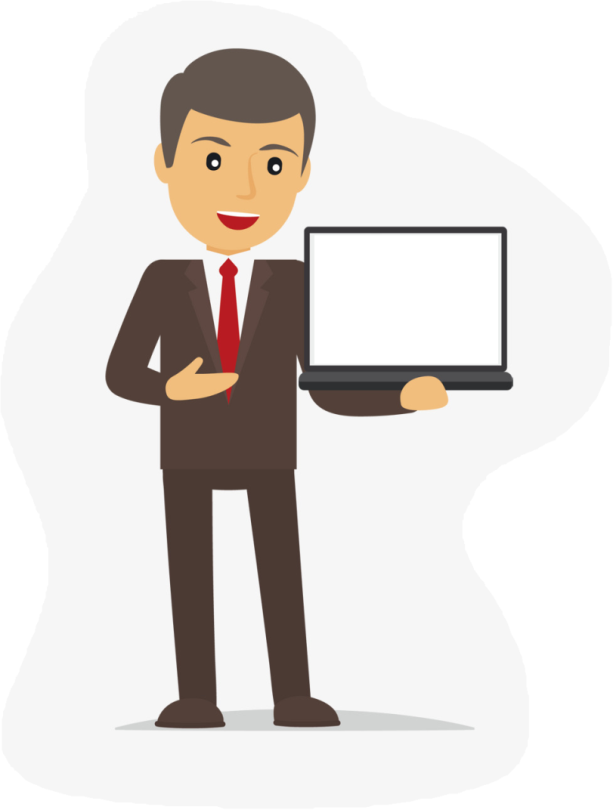 Цель: самопроверка и оценка понимания текста путём обсуждения в парах и группе. 
Обучающиеся самостоятельно читают параграф.
Работа в парах и группе: задают друг другу вопросы, если не уверены в ответе, то выносят вопросы на обсуждение всей группы.
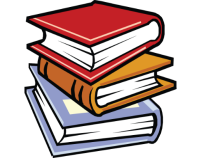 «ТАЙМ-АУТ»
«АЛФАВИТ ЗА КРУГЛЫМ СТОЛОМ»
свободное обсуждение книги за круглым столом
Стратегии работы с текстом
Стратегии  послетекстовой  деятельности
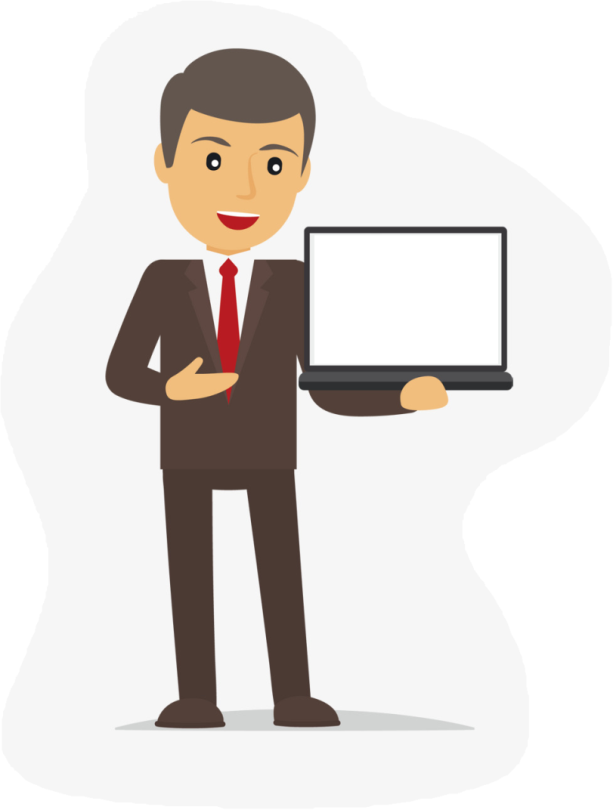 Виды вопросов  (таксономия вопросов Б. Блума): 
использование фактической (фактуальной) информации текста, изложенной вербально;
использование подтекстовой информации, скрытой между строк, в подтексте;
использование концептуальной информации, часто находящейся за пределами текста и имеющей отношение к её использованию;
оценочные, рефлексивные вопросы, связанные с критическим анализом текста.
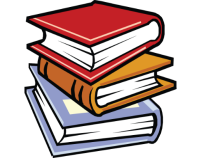 «ВОПРОСЫ ПОСЛЕ ТЕКСТА»
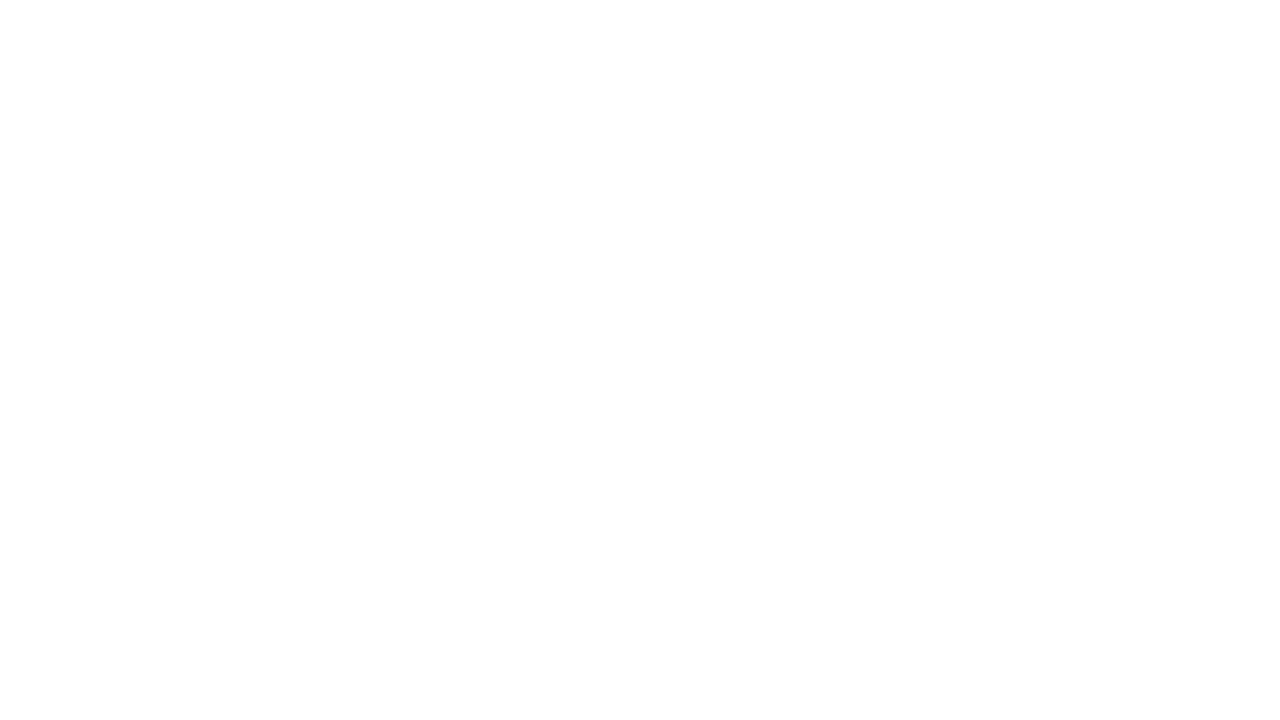 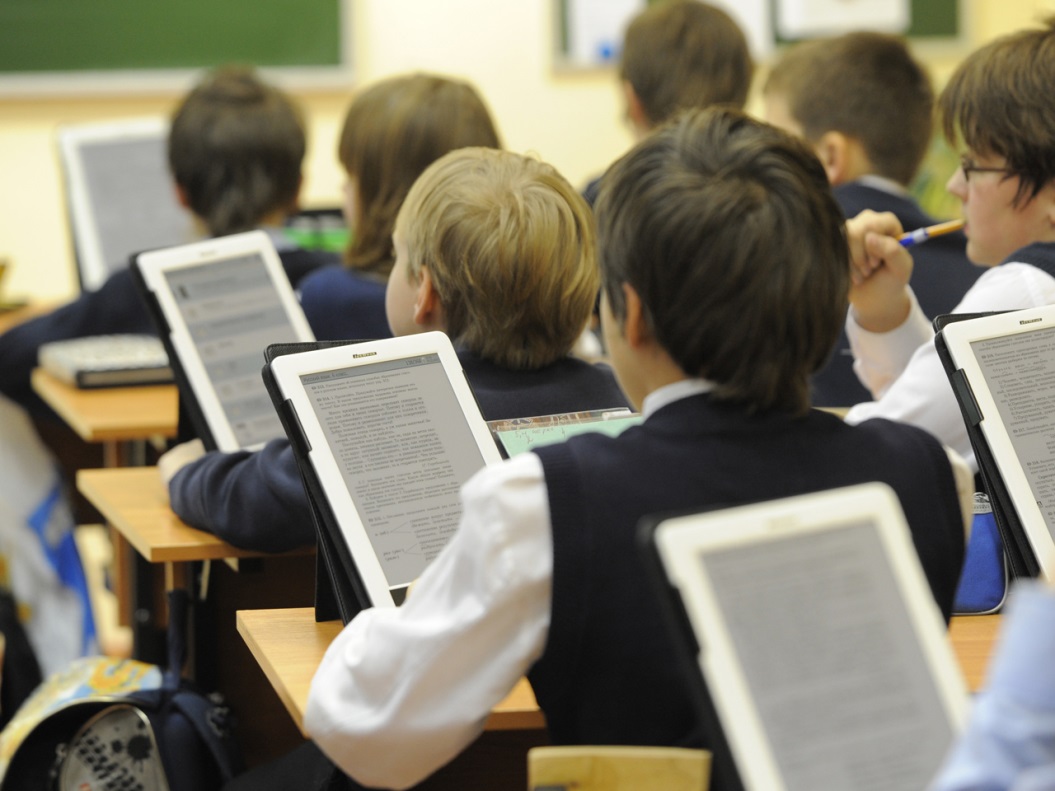 Только систематическая работа образовательного учреждения по формированию читательской грамотности на всех ступенях обучения способна решить проблему формирования грамотного читателя. 
Необходимо правильно выстроить весь инструментарий, распределив его по ступеням обучения, и задействовать его и в учебной, и во внеучебной работе.